Kreise bei Euklid und heute
Proseminar
WS 2020/21
Dozent: Prof. Dr. Moritz Weber
Referentin: Aline May
1
Gliederung
Euklid von Alexandria
Elemente - Aufbau
Buch III
Definitionen
Proposition 1: Den Mittelpunkt eines geg. Kreises auffinden 
Proposition 21: Peripheriewinkelsatz / Umfangwinkelsatz 
Proposition 31
Proposition 32: Sehnentangentenwinkelsatz
Euklid vs. heute
Proposition 20: Kreiswinkelsatz
Vergleich
Kritik
2
Euklid (von Alexandria)
scheint u.a. in Alexandria gelebt und gewirkt zu haben
lebte etwa von 365 bis 300 v.Chr
soll in Alexandria Mathematik unterrichten haben
zahlreiche mathematische Sätze sind nach ihm benannt
berühmtestes Werk: „Elemente“:
Zusammenstellung wesentlicher Teile des mathematischen Wissens seiner Zeit
systematischer, streng wissenschaftlicher Aufbau
Vorbild für spätere Mathematik
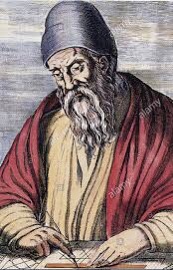 3
Elemente - Aufbau
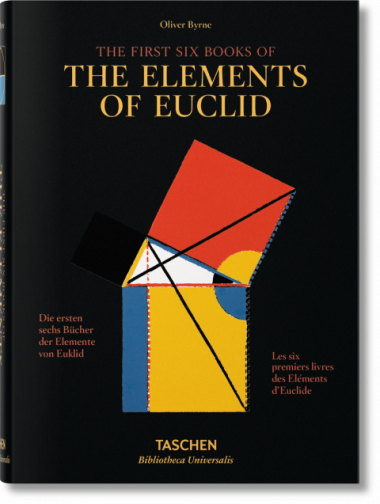 bestehen aus 13 Büchern mit insgesamt über 450 Sätzen

die Elemente umfassen folgende Gebiete:
Planimetrie / Flächengeometrie
Arithmetik
Stereometrie
Proportionslehre

Aufbau der einzelnen Bücher:
Definitionen
Propositionen
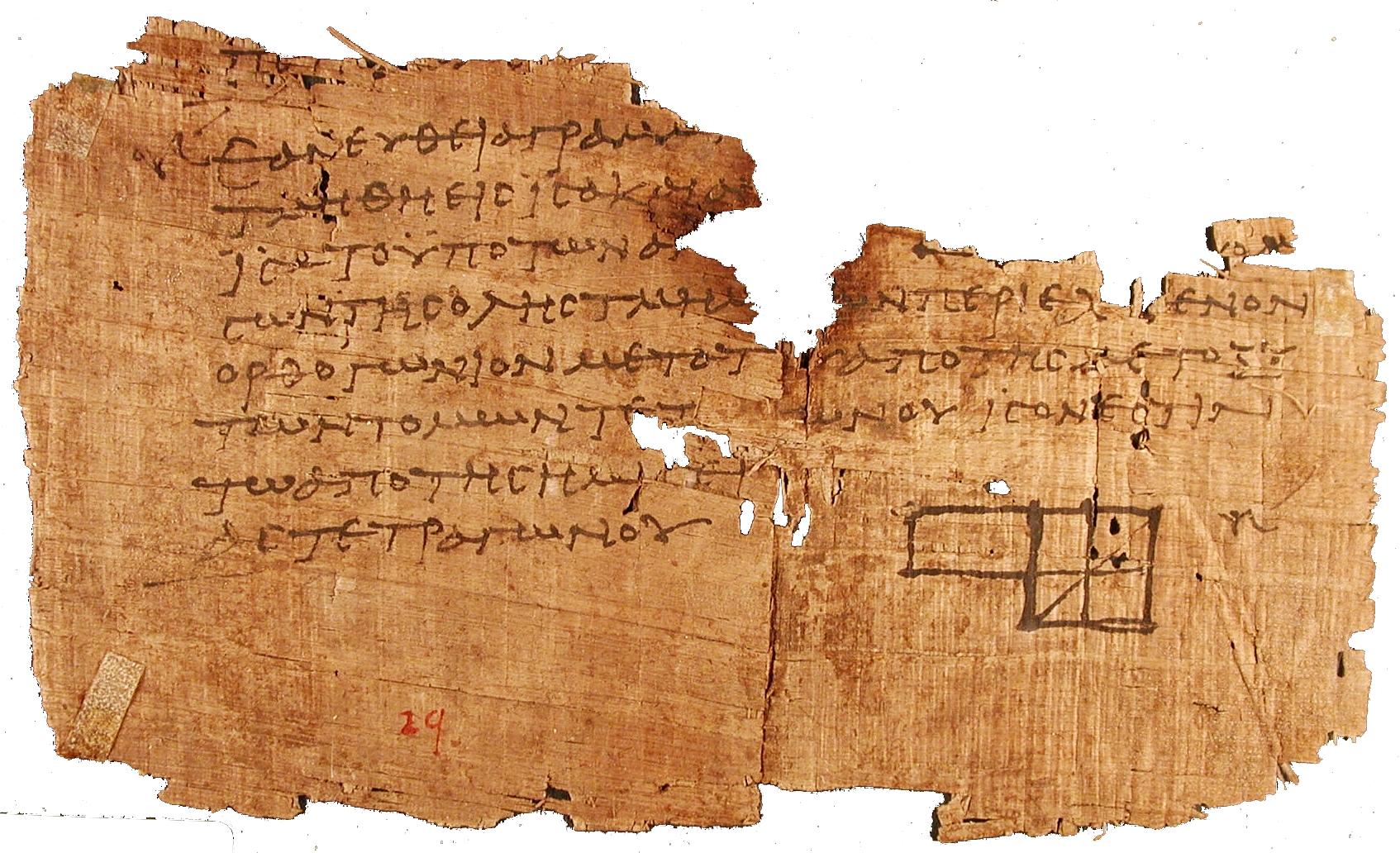 4
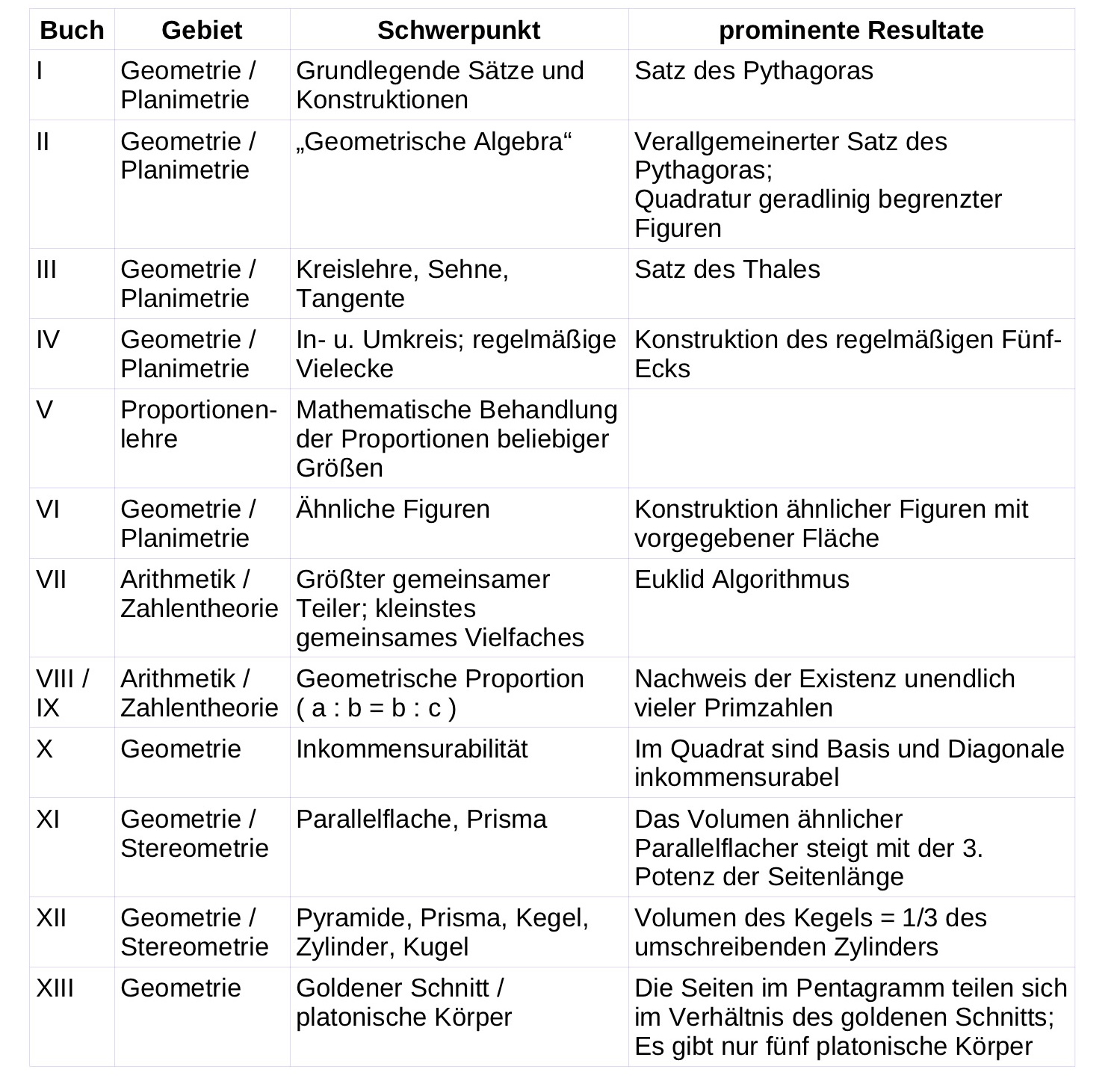 Geometrie ohne Zahlen und Messwerte
Vergleichbare Größen
Maße und Zahlen
Geometrie des Raumes
5
Buch III  - Definitionen
Kreise mit gleichen Durchmessern oder gleichen Radien sind gleich
Eine Tangente ist eine Gerade, die einen Kreis berührt und in der Verlängerung nicht schneidet
Kreise berühren sich, wenn sie aneinander liegen, aber nicht schneiden
Sehnen in einem Kreis heißen gleich weit von der Mitte entfernt, wenn die Lote vom Mittelpunkt auf sie gleich sind
Ist ein Lot größer, so heißt die entsprechende Sehne weiter entfernt
Ein Kreisabschnitt ist die von einer Sehne und einem Kreisbogen begrenzte Figur
Der Kreisbogen ist die Kreislinie des Kreisabschnitts
Der (Sehnen-Tangenten-)Winkel eines Abschnitts ist der zwischen Sehne und Kreisbogen
Peripheriewinkel eines Abschnitts ist der Winkel an einem Punkt des Kreisbogens über der Sehne
Ein Kreissektor wird von einem Kreisbogen und von Geraden begrenzt, die auf dem Kreisbogen stehend, einen Winkel im Kreismittelpunkt bilden
In ähnlichen Kreisabschnitten sind die Winkel des Kreisabschnitts gleich
6
Buch III  - Definitionen
Kreisabschnitt: Figur, die von Sehne und Kreisbogen begrenze wird 
Kreisbogen: Kreislinie des Kreisabschnitts
Sehnentangentenwinkel: Winkel zwischen Sehne und Kreisbogen (Tangente an Kreisbogen)
Peripheriewinkel / Umfangswinkel: Winkel an einem Punkt des Kreisbogens über der Sehne
Kreissektor: Teilfläche, die von einem Kreisbogen und zwei Kreisradien begrenzt wird
7
Buch III  - Propositionen
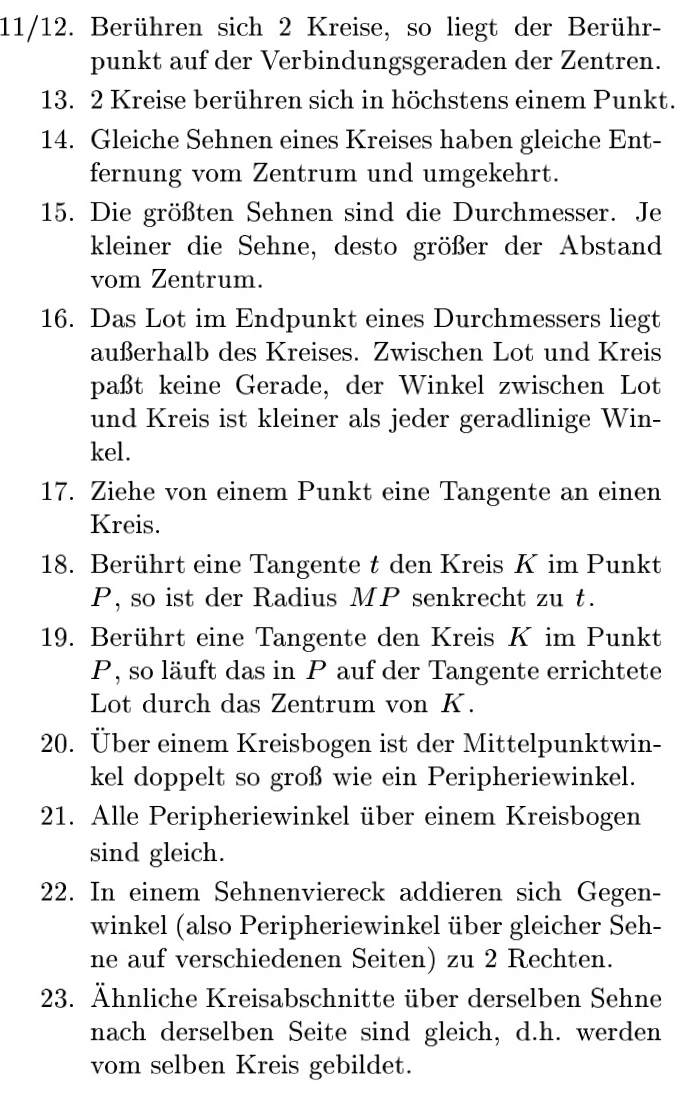 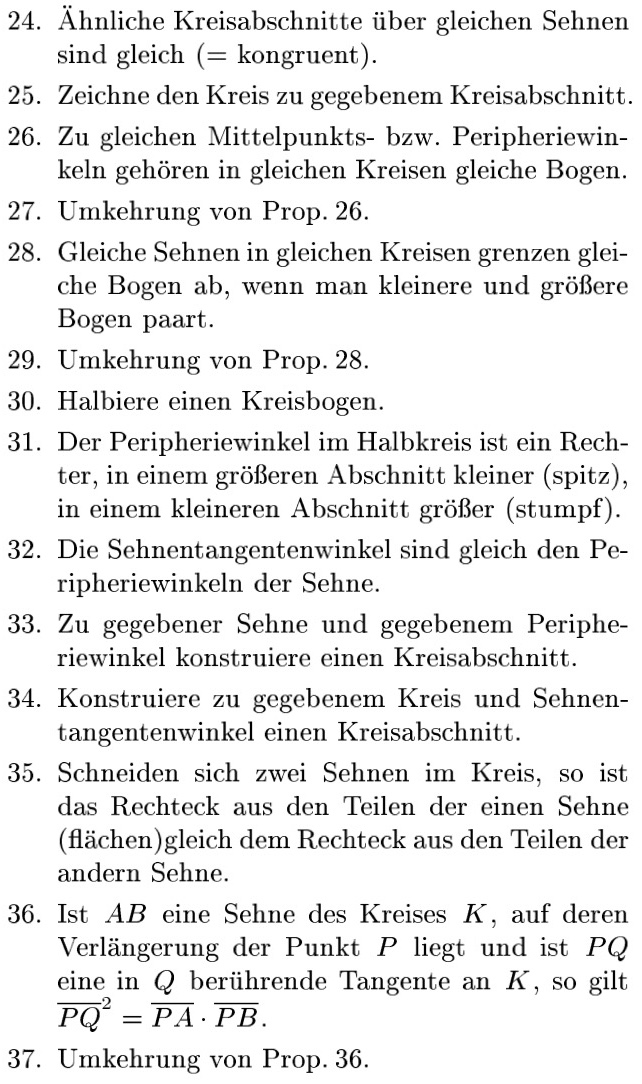 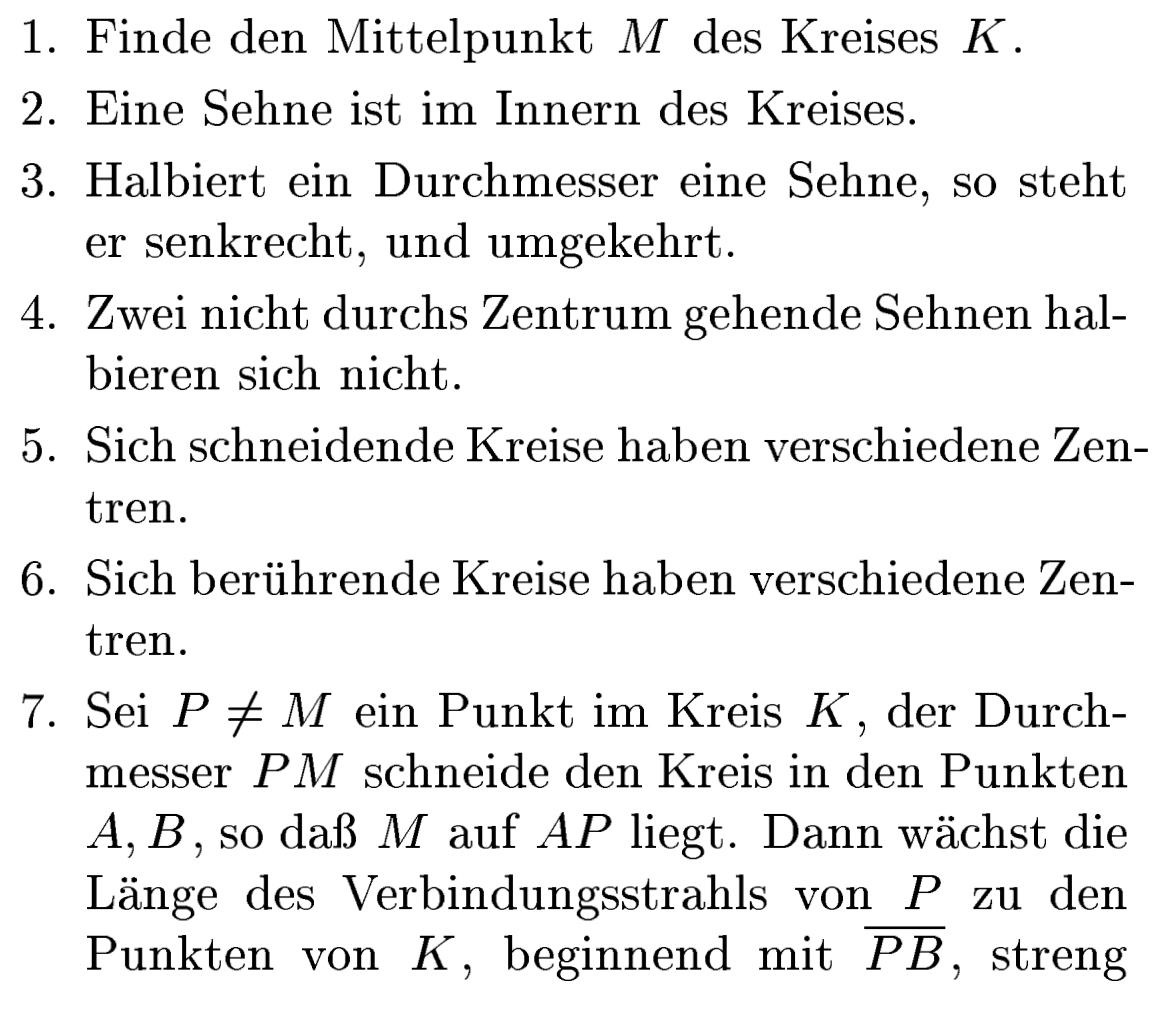 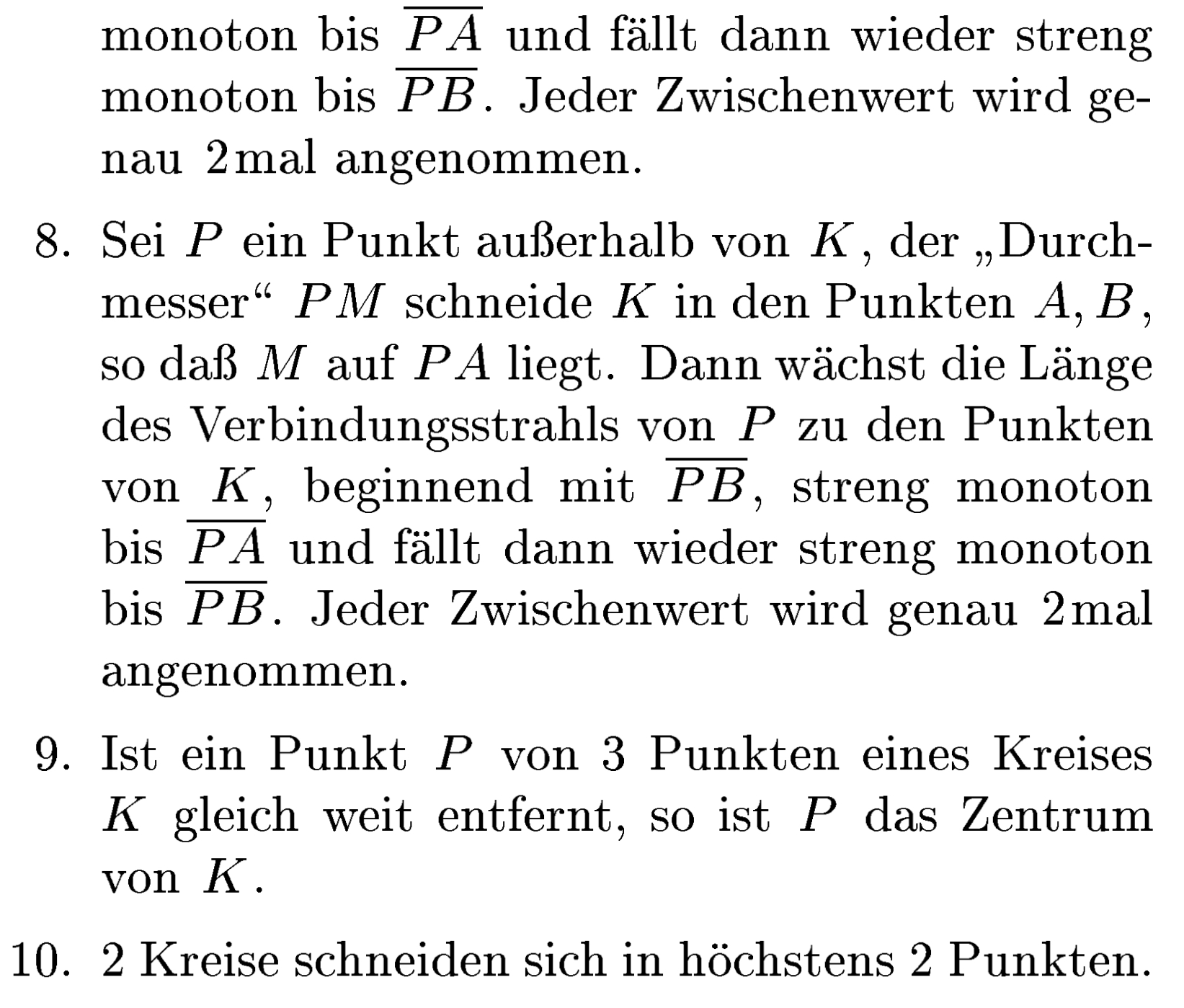 8
Buch III  - Propositionen
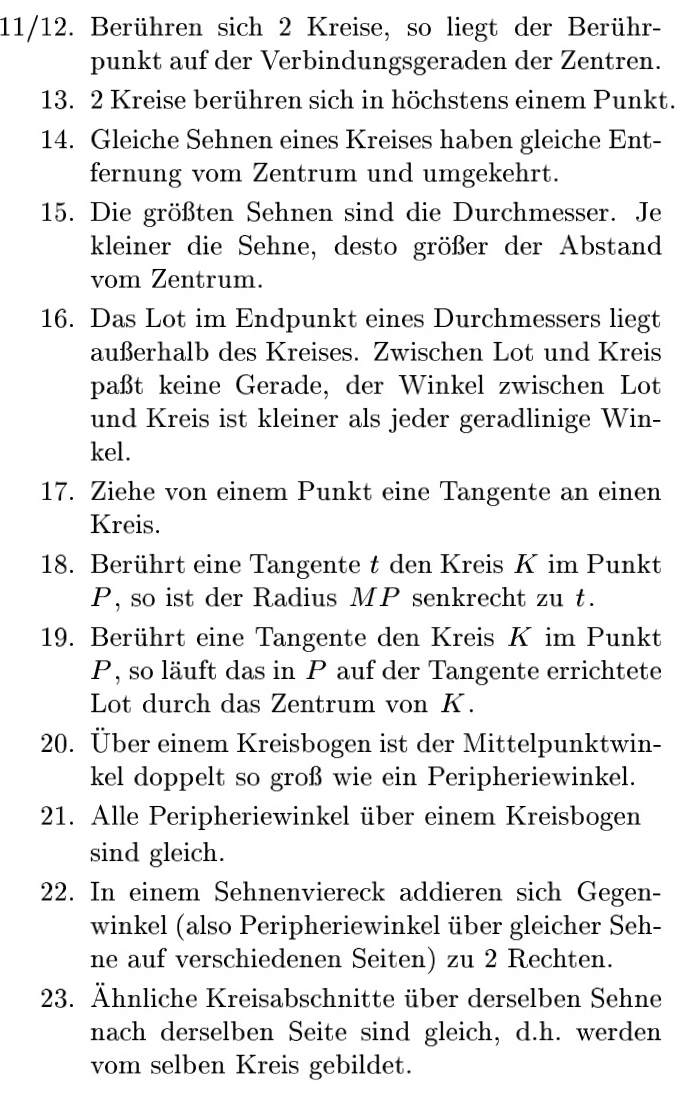 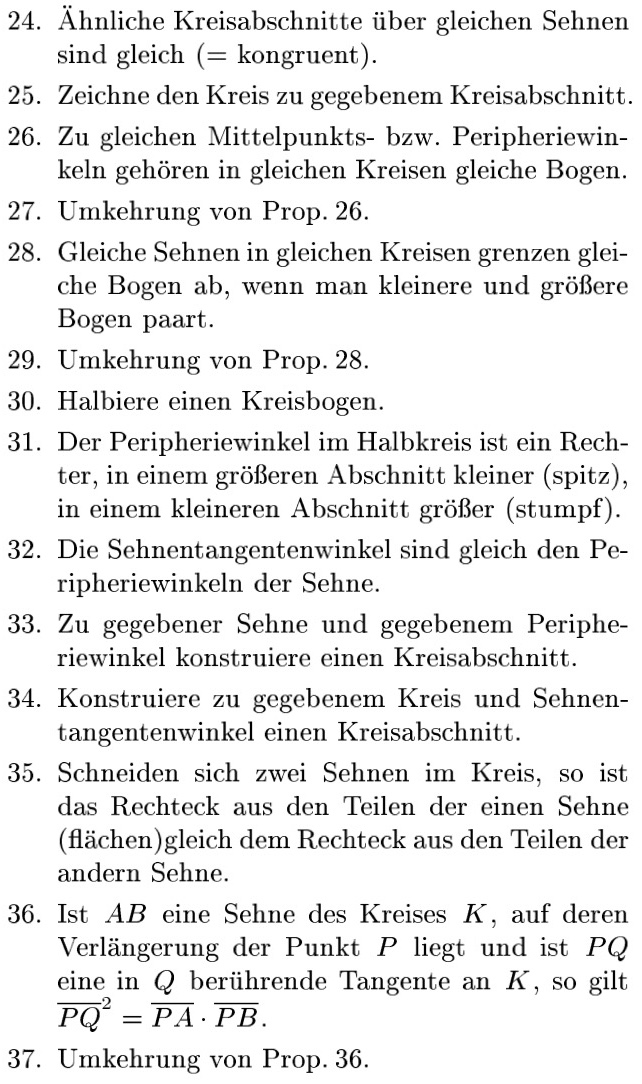 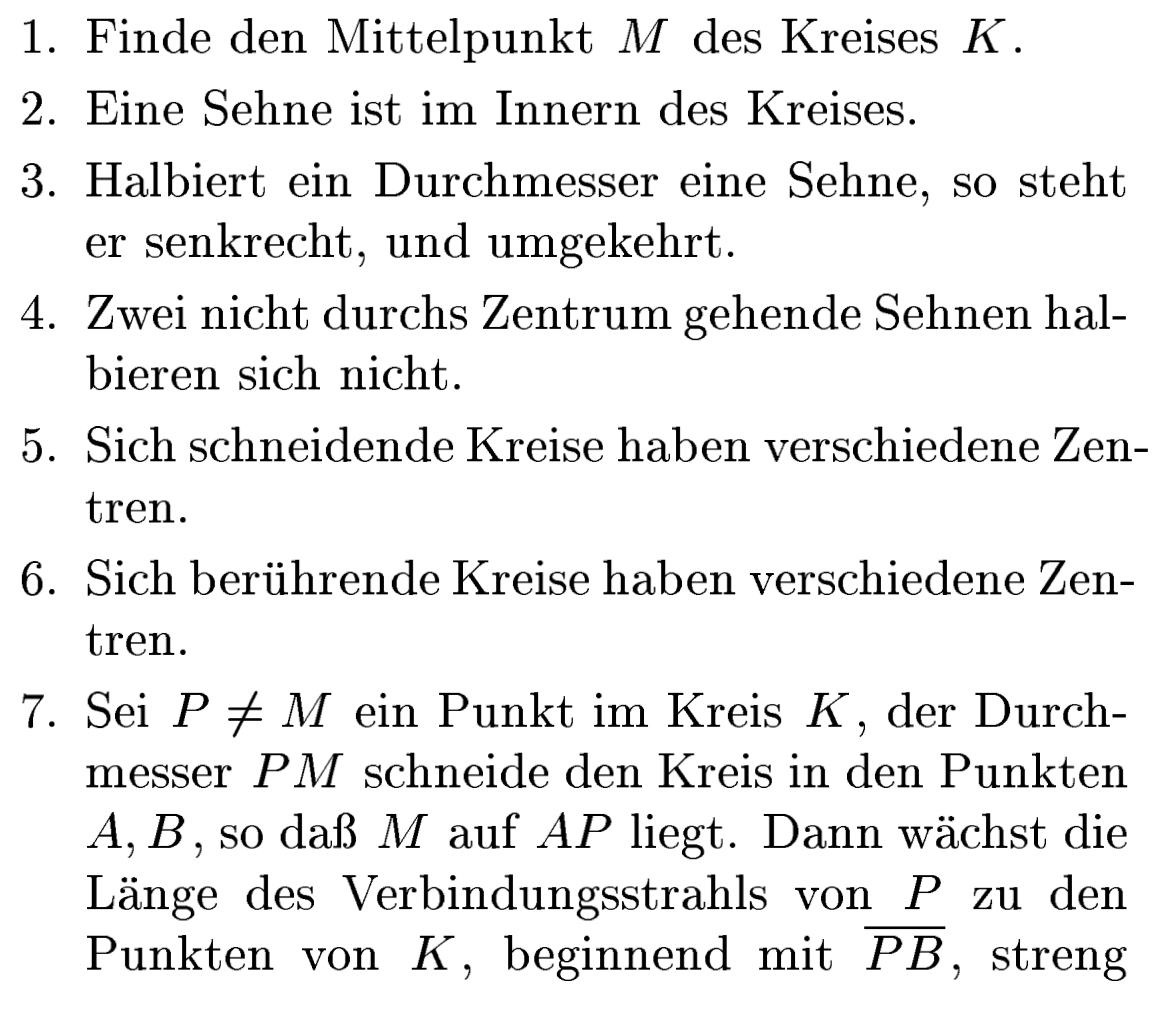 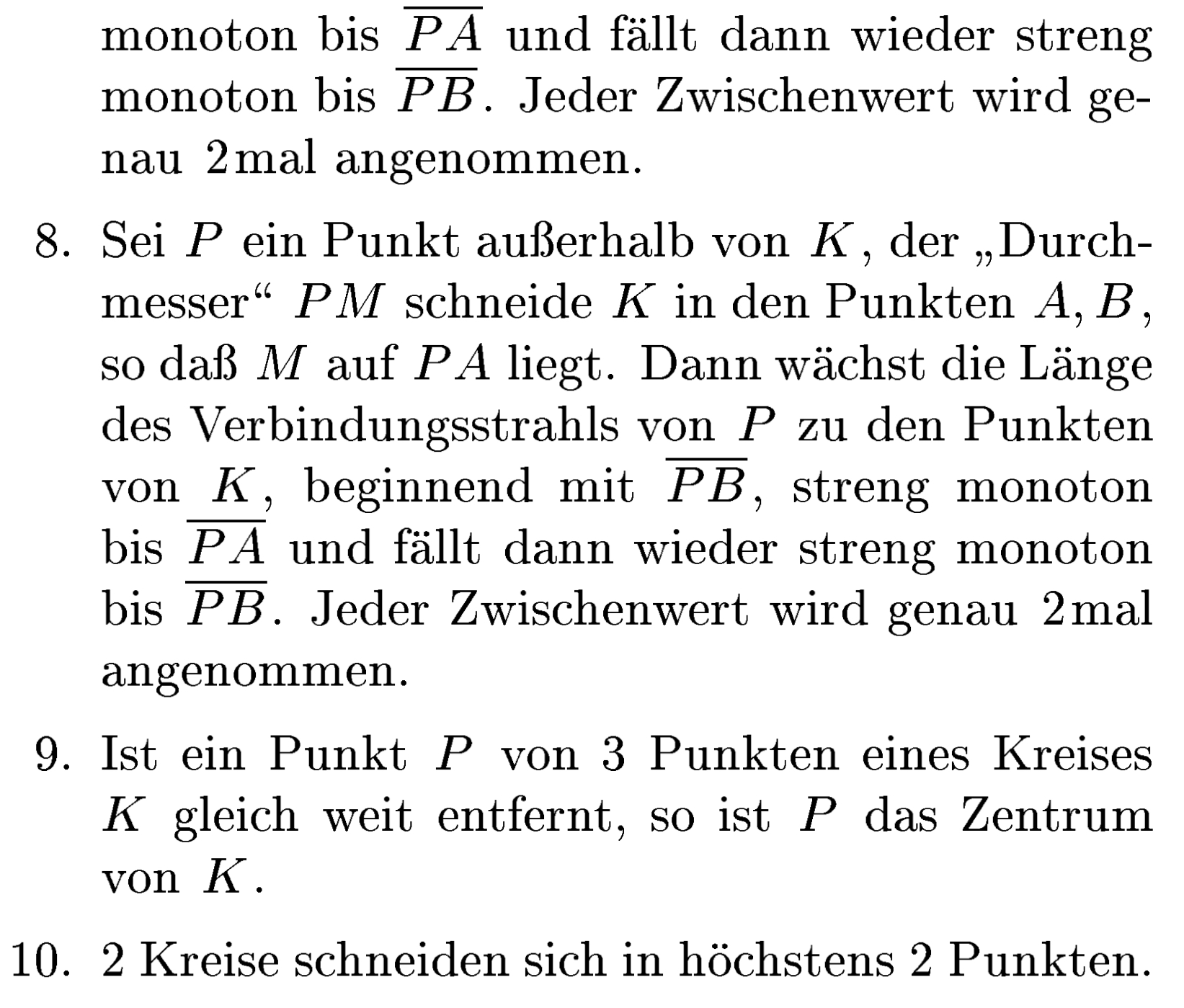 9
Proposition III.1
Den Mittelpunkt eines gegebenen Kreises auffinden
Es sei der Kreis ABC gegeben, es soll ein Mittelpunkt gefunden werden
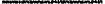 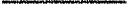 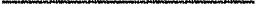 10
Beweis
AD und DB sind gleich & haben Senkrechte DG gemeinsam
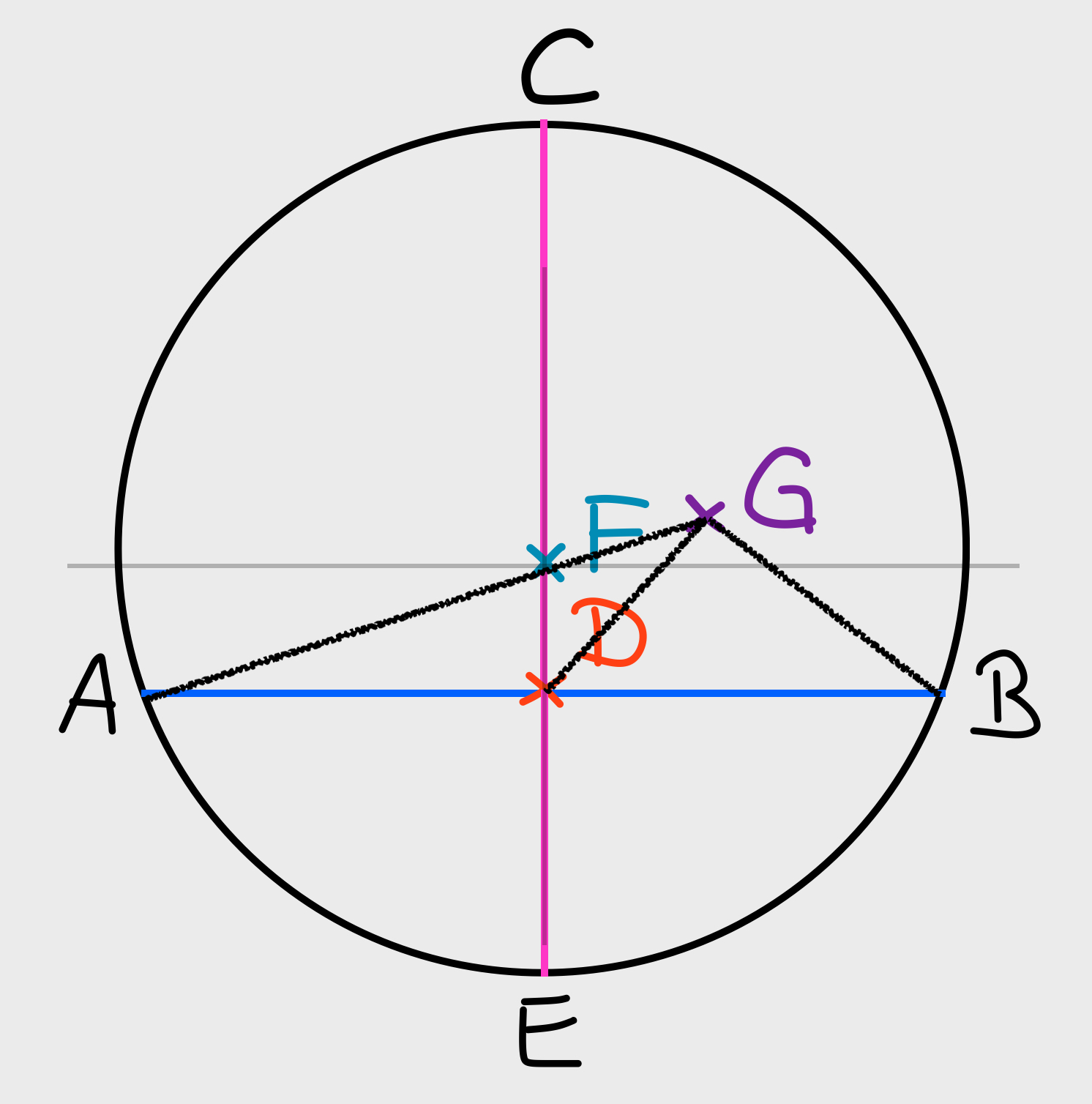 —> AD & DG sind gleich DG & DB
—> GA und GB sind gleiche Radien;
       Winkel ADG ist gleich GDB
GDB ist ein rechter Winkel
FDB ist ein rechter Winkel
—> FDB = GDB, der größere dem kleineren,  
       was nicht möglich ist
—> G ist nicht der Mittelpunkt des Kreises ABC
—> kein anderer Punkt als F ist Mittelpunkt
—> F ist der Mittelpunkt des Kreises ABC
11
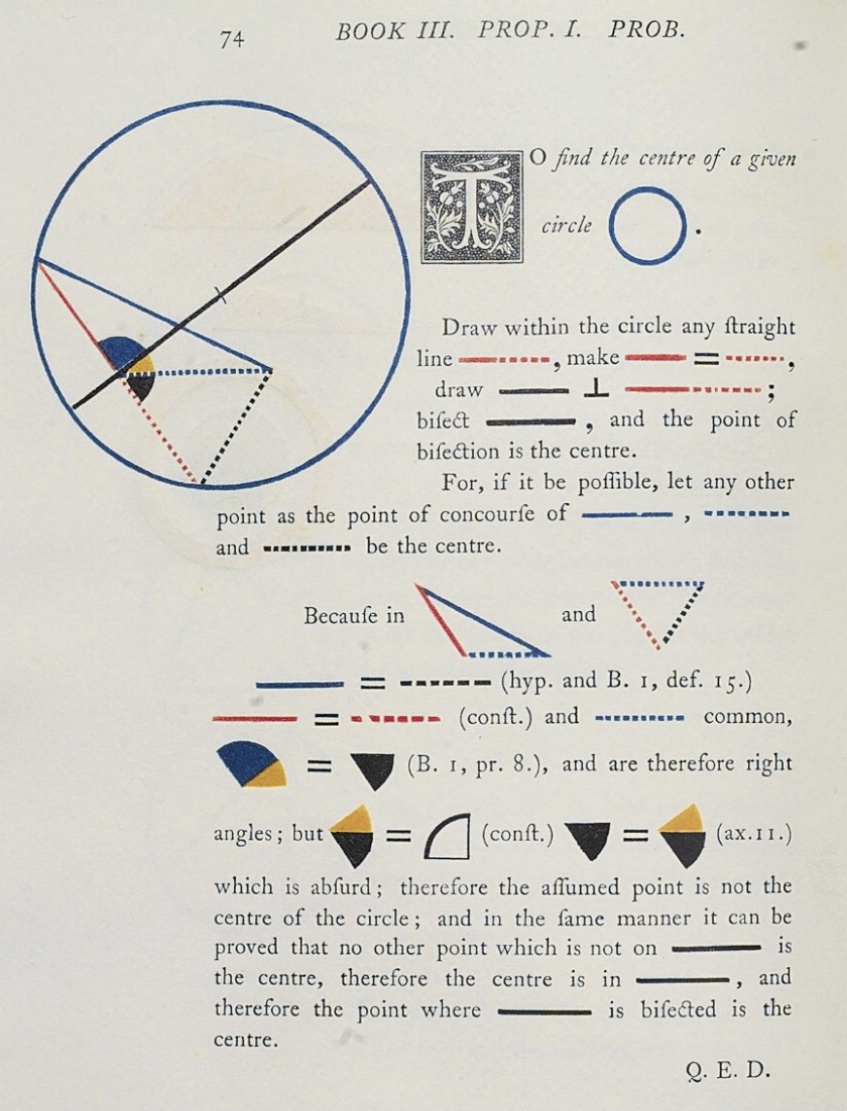 Buch I, Def. 15
Ein Kreis ist eine ebene, von einer einzigen Linie umfasste Figur mit der Eigenschaft, dass alle von einem innerhalb der Figur gelegenen Punkte bis zur Linie laufende Strecken einander gleich sind
Buch I, Prop. 8
Sind in zwei Dreiecken zwei Seiten des einen gleich zwei Seiten des anderen und auch die Grundseiten gleich, auf denen sie errichtet sind, dann sind auch die Winkel gleich, die von den Seiten eingeschlossen sind  (Kongruenzsatz sss)
12
Proposition III.21:  Peripheriewinkelsatz / Umfangswinkelsatz
Die Winkel des gleichen Kreisabschnitts sind gleich
Wenn im Kreis ABCD die Winkel BAD und BED Winkel des Kreisabschnitts BAED sind, dann sage ich, sind BAD und BED gleich
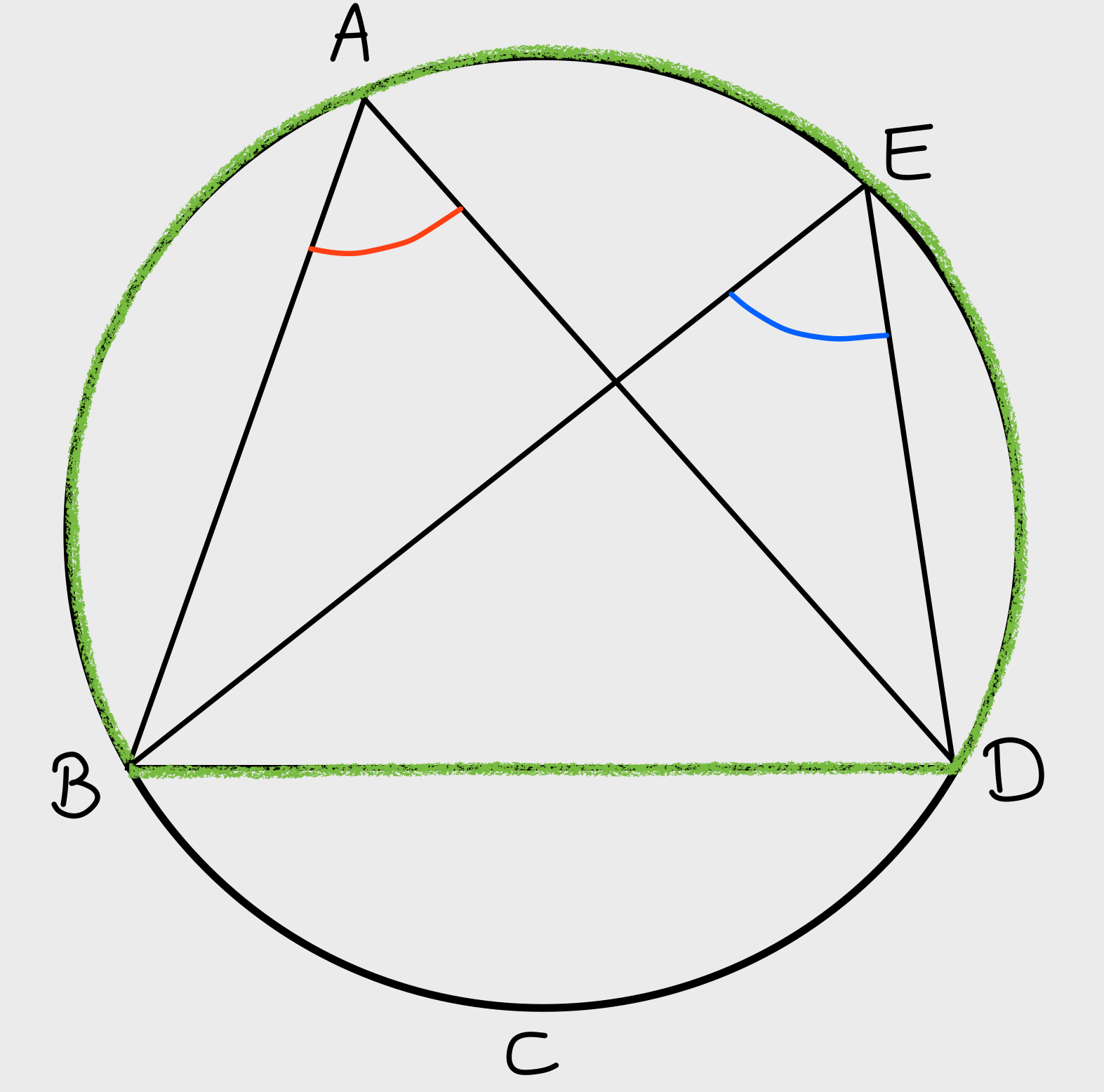 13
Beweis
Proposition III.1
Den Mittelpunkt eines gegebenen Kreises auffinden
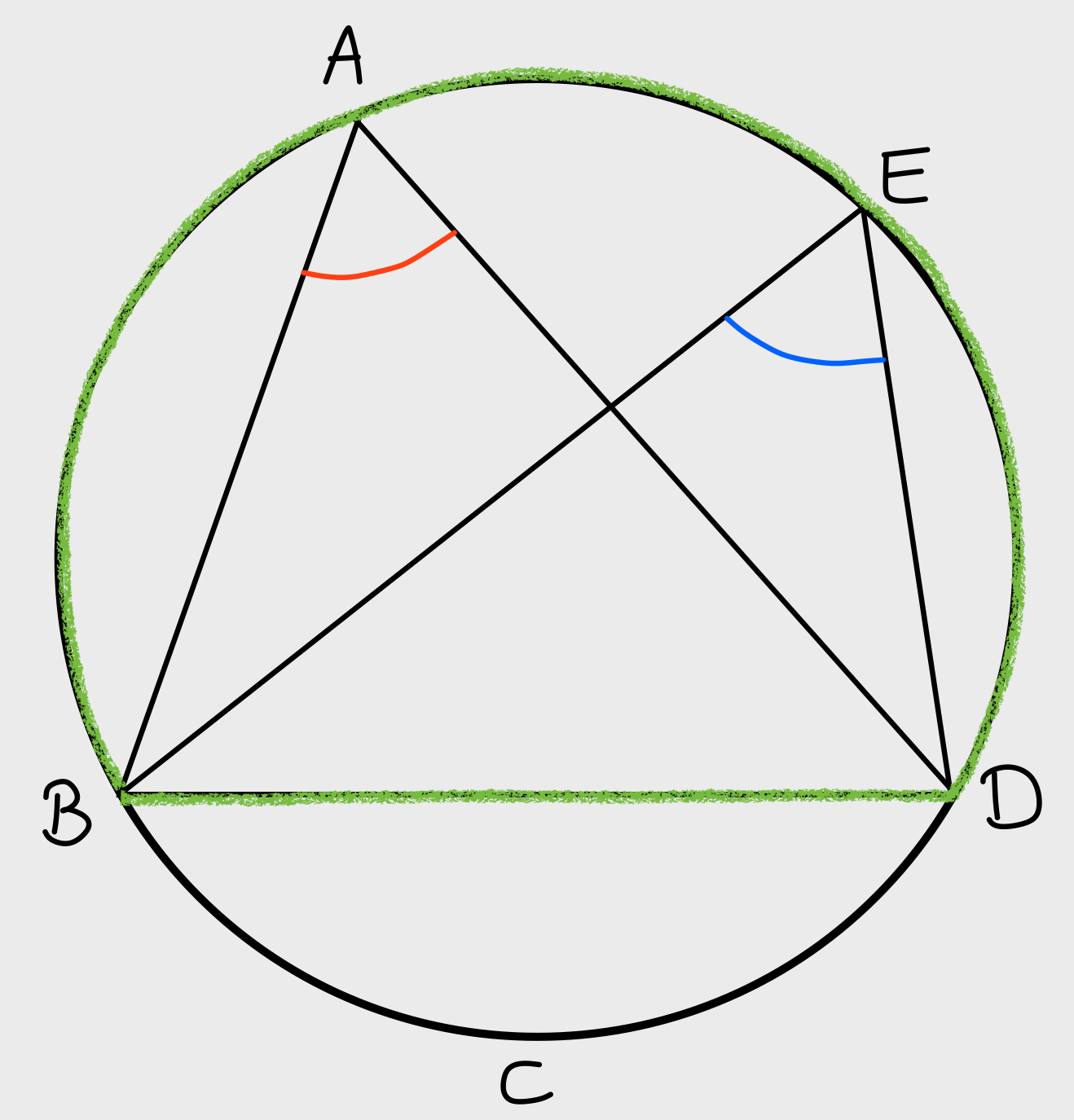 Schenkel der Winkel BFD und BAD stehen auf dem gleichen Kreisbogen BCD
Proposition III.20
Der Winkel im Mittelpunkt über einem Kreisbogen ist das Doppelte des Winkels in einem Punkt auf der Kreislinie
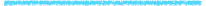 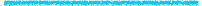 —> Winkel BFD ist gleich dem doppelten  
       BAD
—> BFD ist gleich dem doppelten BED
—> BAD ist gleich BED
—> Die Winkel des gleichen Kreisabschnitts sind gleich
14
Proposition III.31
„Wenn im Kreis ABCD der Durchmesser BC und der Mittelpunkt E ist, sowie BA, AC, AD und DC gezogen sind, dann sage ich, der Winkel BAC im Halbkreis BAC ist ein rechter, der Winkel ABC ggü. der Grundseite AC des Kreisabschnittes ist kleiner und der Winkel ADC ggü. der Grundseite AC des Kreisabschnitts ADC ist größer als ein rechter Winkel“
kurz: Der Peripheriewinkel im Halbkreis ist ein Rechter, in einem größeren Abschnitt kleiner (spitz), in einem kleineren Abschnitt größer (stumpf)
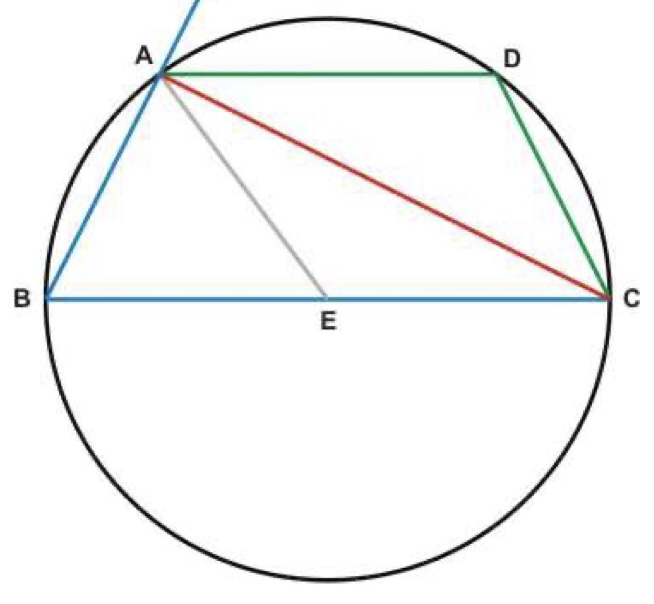 15
Proposition III.31
„Wenn im Kreis ABCD der Durchmesser BC und der Mittelpunkt E ist, sowie BA, AC, AD und DC gezogen sind, dann sage ich, der Winkel BAC im Halbkreis BAC ist ein rechter, der Winkel ABC ggü. der Grundseite AC des Kreisabschnittes ist kleiner und der Winkel ADC ggü. der Grundseite AC des Kreisabschnitts ADC ist größer als ein rechter Winkel“
kurz: Der Peripheriewinkel im Halbkreis ist ein Rechter, in einem größeren Abschnitt kleiner (spitz), in einem kleineren Abschnitt größer (stumpf)
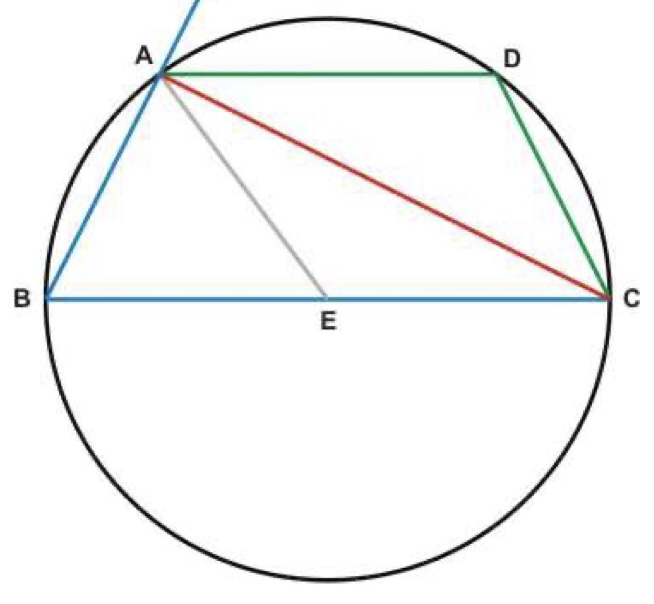 Satz des Thales
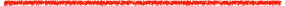 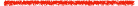 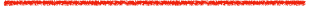 16
[Speaker Notes: Aufgabe: Beweis zu Satz des Thales]
Buch I Proposition 5:
In einem gleichschenkligen Dreieck sind die Winkel auf der Grundseite, auf der die Schenkel errichtet sind, gleich und bei Verlängerung auch die Winkel darunter
Basiswinkel im gleichschenkligen Dreieck sind gleich
Buch I Proposition 32:
Der Außenwinkel eines Dreiecks ist die Summe der zwei nicht anliegenden Innenwinkel. Die Summe aller 3 Winkel ist 2 Rechte.
Innenwinkelsumme im Dreieck ist 180°
17
Buch I Proposition 5:
Basiswinkel im gleichschenkligen Dreieck sind gleich
Buch I Proposition 32:
Innenwinkelsumme im Dreieck ist 180°
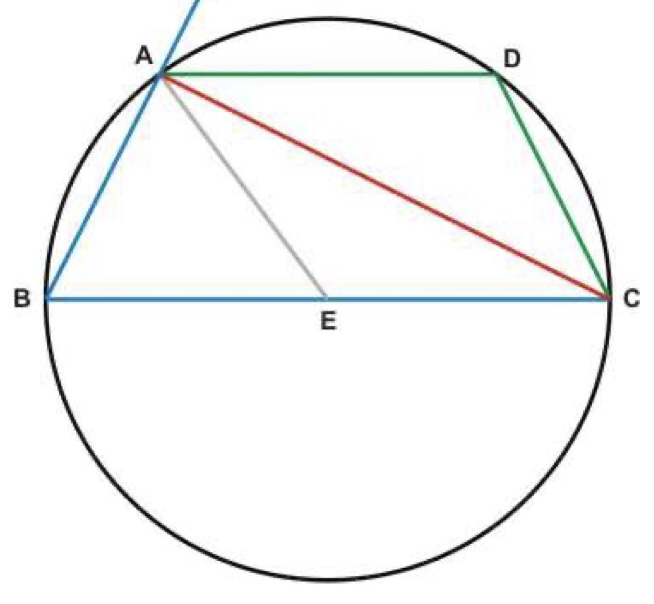 Tipp: Stecke AE ist wichtig
—> welche Dreiecke
       entstehen hierdurch?
18
Satz des Thales
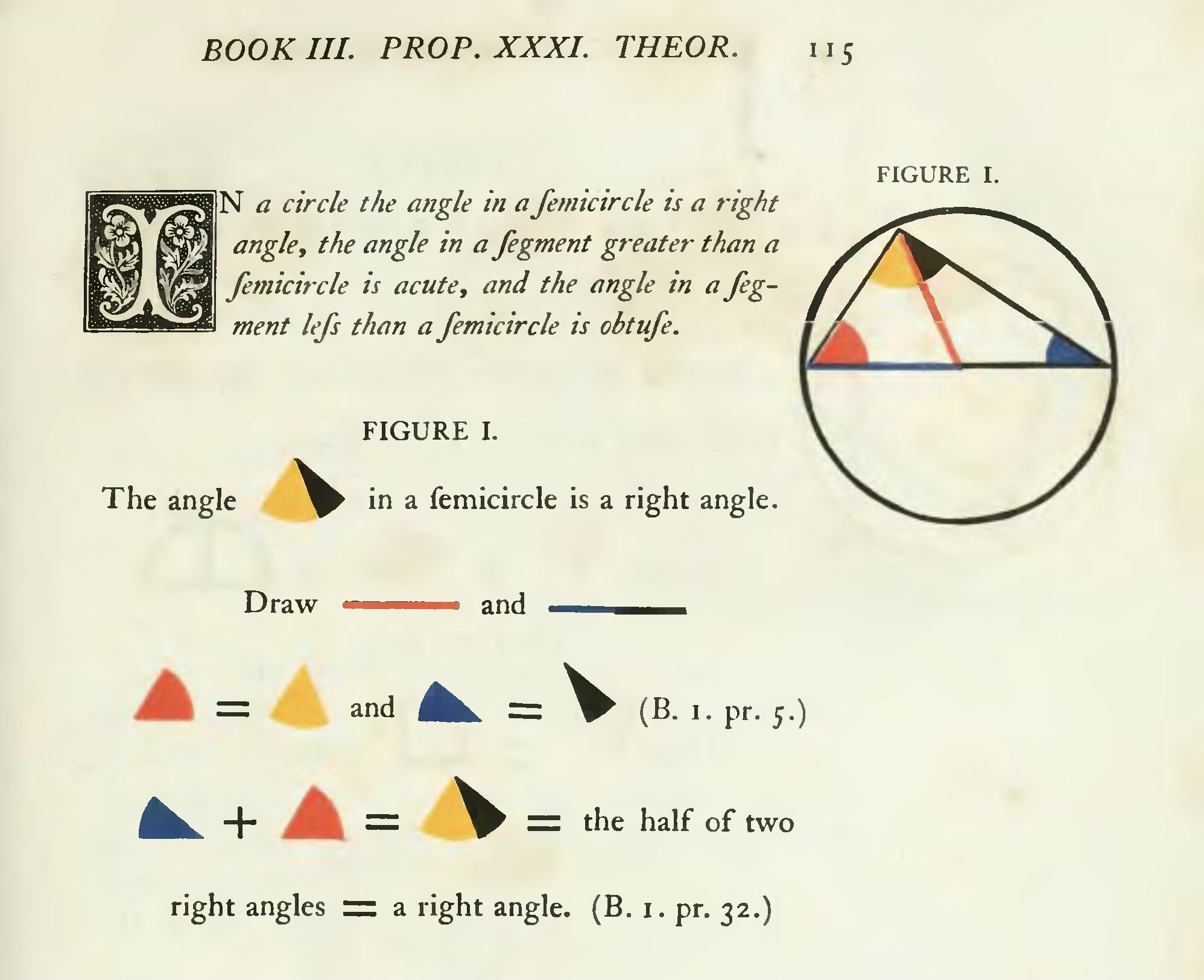 Der gelb-schwarze Winkel in einem Halbkreis ist ein rechter Winkel
Im gleichschenkligen Dreieck sind die Basiswinkel gleich
Winkelsumme im Dreieck beträgt 180°
19
[Speaker Notes: Da der rote und der gelbe Winkel, sowie der blaue und der schwarze Winkel gleich sind muss die Summe aus dem blauen und dem roten Winkel gleich dem gelb-schwarzen Winkel entsprechen 
Und da die Innenwinkelsumme im Dreieck 180° beträgt müssen deshalb der rote und der blaue zusammen sowie der gelb-schwarze Winkel jeweils 90° groß sein]
Proposition III.31
„Wenn im Kreis ABCD der Durchmesser BC und der Mittelpunkt E ist, sowie BA, AC, AD und DC gezogen sind, dann sage ich, der Winkel BAC im Halbkreis BAC ist ein rechter, der Winkel ABC ggü. der Grundseite AC des Kreisabschnittes ist kleiner und der Winkel ADC ggü. der Grundseite AC des Kreisabschnitts ADC ist größer als ein rechter Winkel“
kurz: Der Peripheriewinkel im Halbkreis ist ein Rechter, in einem größeren Abschnitt kleiner (spitz), in einem kleineren Abschnitt größer (stumpf)
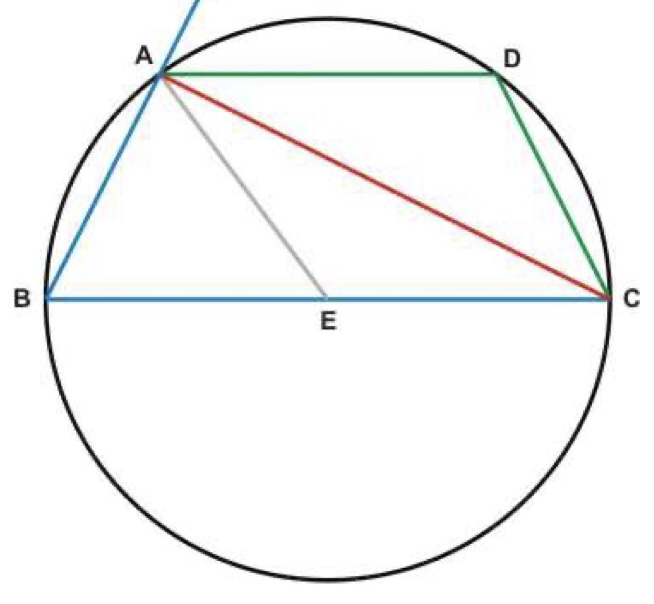 20
Der Winkel ABC ggü. der Grundseite AC des Kreisabschnittes ist kleiner als ein rechter Winkel
Buch I, Proposition 17:
Im Dreieck sind zwei Winkel zusammen kleiner als zwei rechte
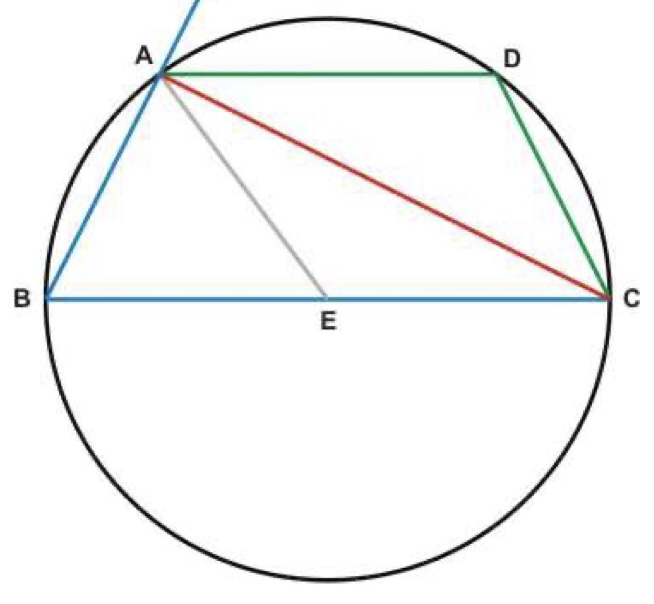 Dreieck ABC: 
Winkel ABC + Winkel BAC < zwei rechte Winkel
BAC ist ein rechter Winkel (gerade bewiesen)
—> Winkel ABC ist kleiner als ein rechter Winkel
21
Der Winkel ADC ggü. der Grundseite AC des Kreisabschnitts ADC ist größer als ein rechter Winkel
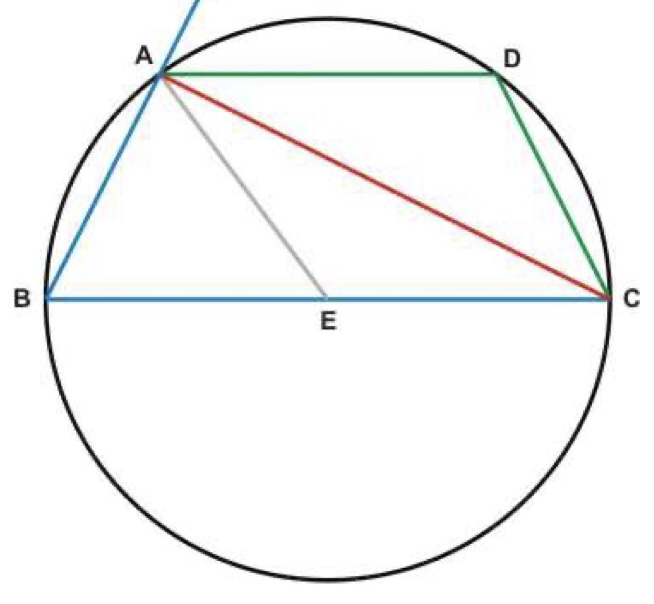 ABCD ist ein Sehnenviereck
Buch III, Proposition 22:
Im Sehnenviereck sind zwei gegenüber liegende Winkel gleich zwei rechten Winkeln
ABC ist kleiner als ein rechter Winkel (gerade gezeigt)
—> ADC ist größer als ein rechter Winkel
22
Proposition III.32: Sehnentangentenwinkelsatz
„Schneidet eine Gerade einen Kreis, dann ist ihr Winkel mit der Tangente im Schnittpunkt gleich dem der schneidenden Strecke gegenüber liegenden Winkel im Sehnendreieck, das über der schneidenden Strecke gegenüber errichtet ist“
Kurz: Die beiden Sehnentangentenwinkel sind gleich den Peripheriewinkeln der Sehne
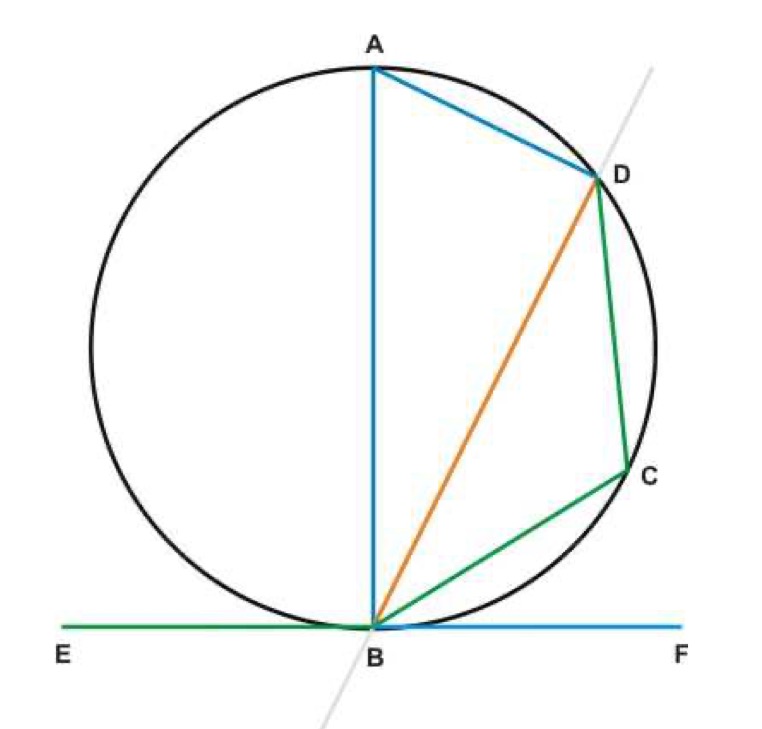 23
Beweis
Zu zeigen: Winkel FBD ist gleich Winkel BAD und Winkel EBD gleich DCB
Buch III Prop 31: Satz des Thales
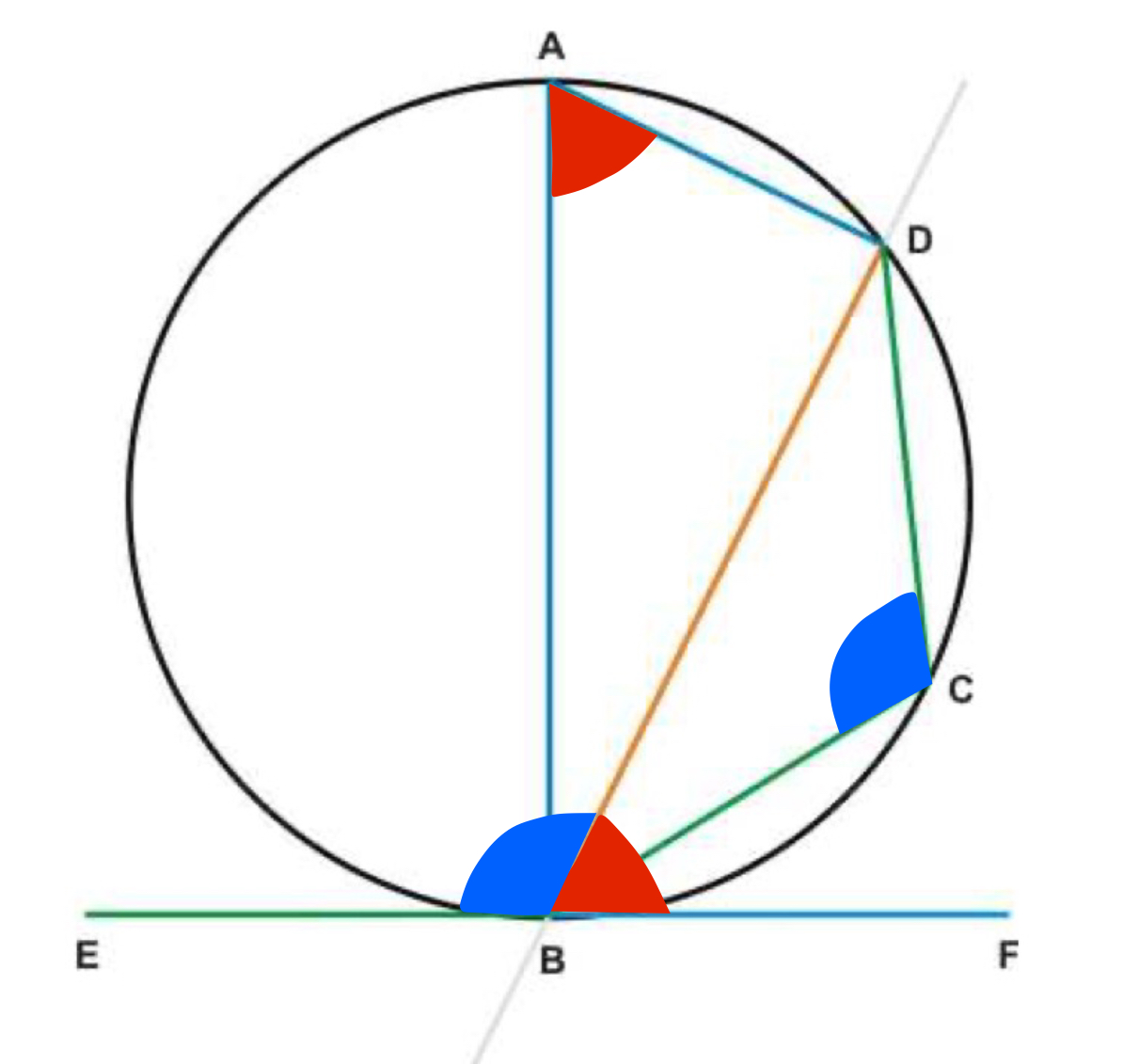 Winkel ADB ist ein rechter Winkel und liegt im Halbkreis über BA
Buch I Prop 32: Winkelsumme im Dreieck ist 180°
—> BAD und ABD sind zusammen 
       gleich einem rechten Winkel
Winkel ABF ist ein rechter Winkel
—> ABF = BAD + ABD
„Bei beiden Seiten ABD wegnehmen“
—> FBD = BAD
24
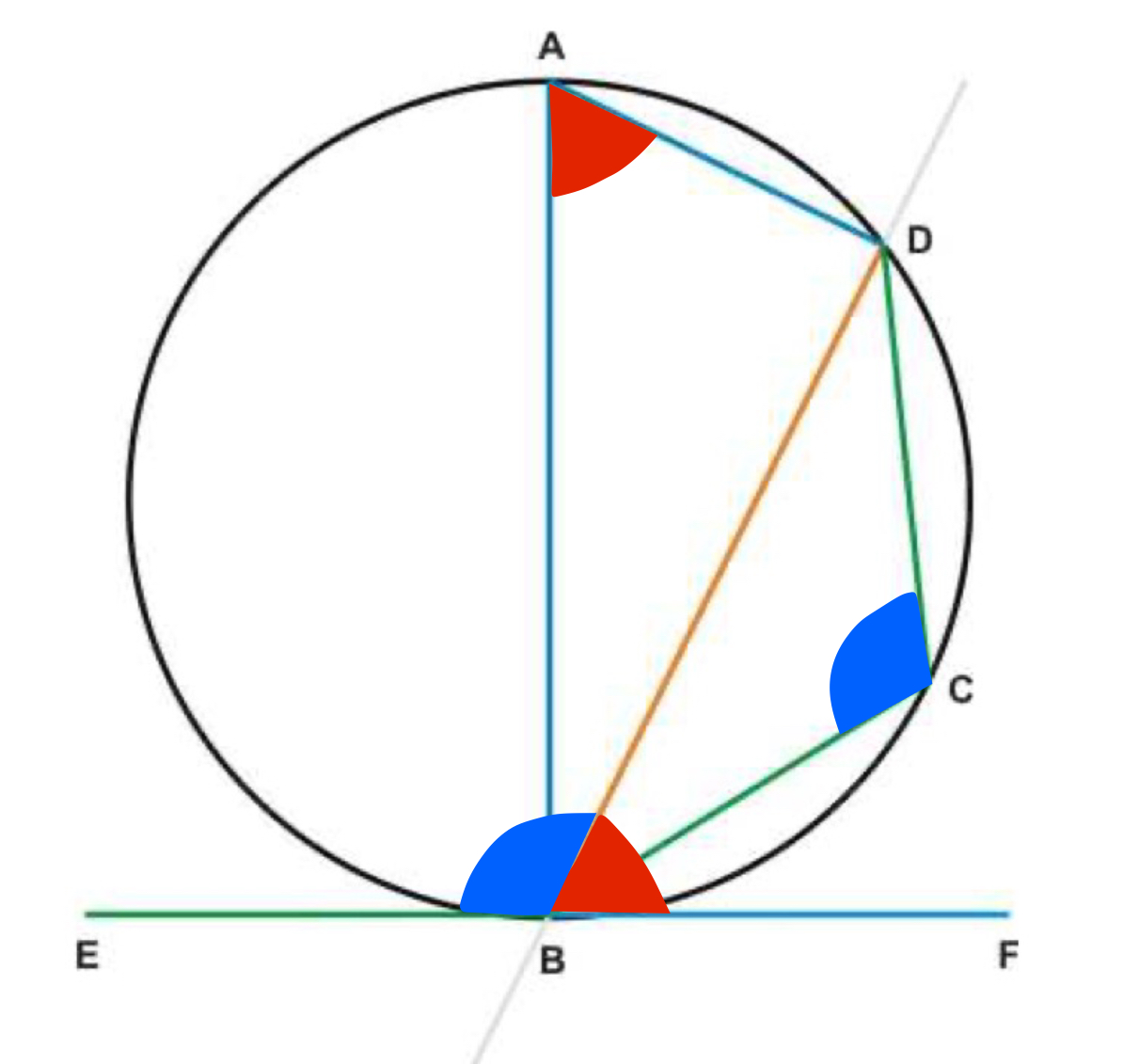 Buch III Prop. 22: 
Im Sehnenviereck ABCD sind gegenüber liegende Winkel gleich zwei rechten Winkeln
FBD und DBE sind zusammen gleich zwei rechten Winkeln
—> FBD & DBE sind zusammen gleich BAD
       & BCD
Winkel FBD = Winkel BAD (gerade gezeigt)
—>Winkel DBE = Winkel BCD
25
Euklid vs. Heute
26
Proposition III.20: Zentri-Peripheriewinkelsatz / Kreiswinkelsatz

Der Winkel im Mittelpunkt über einem Kreisbogen ist das Doppelte des Winkels in einem Punkt auf der Kreislinie
27
Euklid
Aussage: BEC (Winkel im Mittelpunkt) ist gleich dem doppelten BAC (Punkt auf der Kreislinie)
„Denn wird der Radius EA bis F verlängert, dann ist EA gleich EF“
„Somit ist der Winkel EAB gleich EBA und deshalb die Winkel EAB und EBA zusammen gleich dem doppelten EAB“
Buch I Proposition 5:
Gleichheit der Basiswinkel im gleichschenkligen Dreieck
„Da am Dreieck EAB der äußere Winkel gleich den beiden inneren ggü. liegenden Winkeln zusammen ist, ist der Winkel BEF gleich den Winkeln EAB und EBA zusammen“
Buch I Proposition 32:
Der Außenwinkel eines Dreiecks ist die Summe der zwei nicht anliegenden Innenwinkel. Die Summe aller 3 Winkel ist 2 Rechte.
„Also ist der Winkel BEF gleich dem doppelten EAB“
28
[Speaker Notes: Man könnte jedoch auch anders zeigen, dass die beiden lilafarbenen Winkel zusammen dem orangefarbenen entsprechen:
Dazu muss außerdem der Winkel AEB betrachtet werden
Der Winkel AEB muss wegen der Winkelsumme zusammen mit den lilafarbenen 180° ergeben, ebenso muss er zusammen mit dem orangefarbenen 180° ergeben, da diese Nebenwinkel sind —> lila + lila = orange]
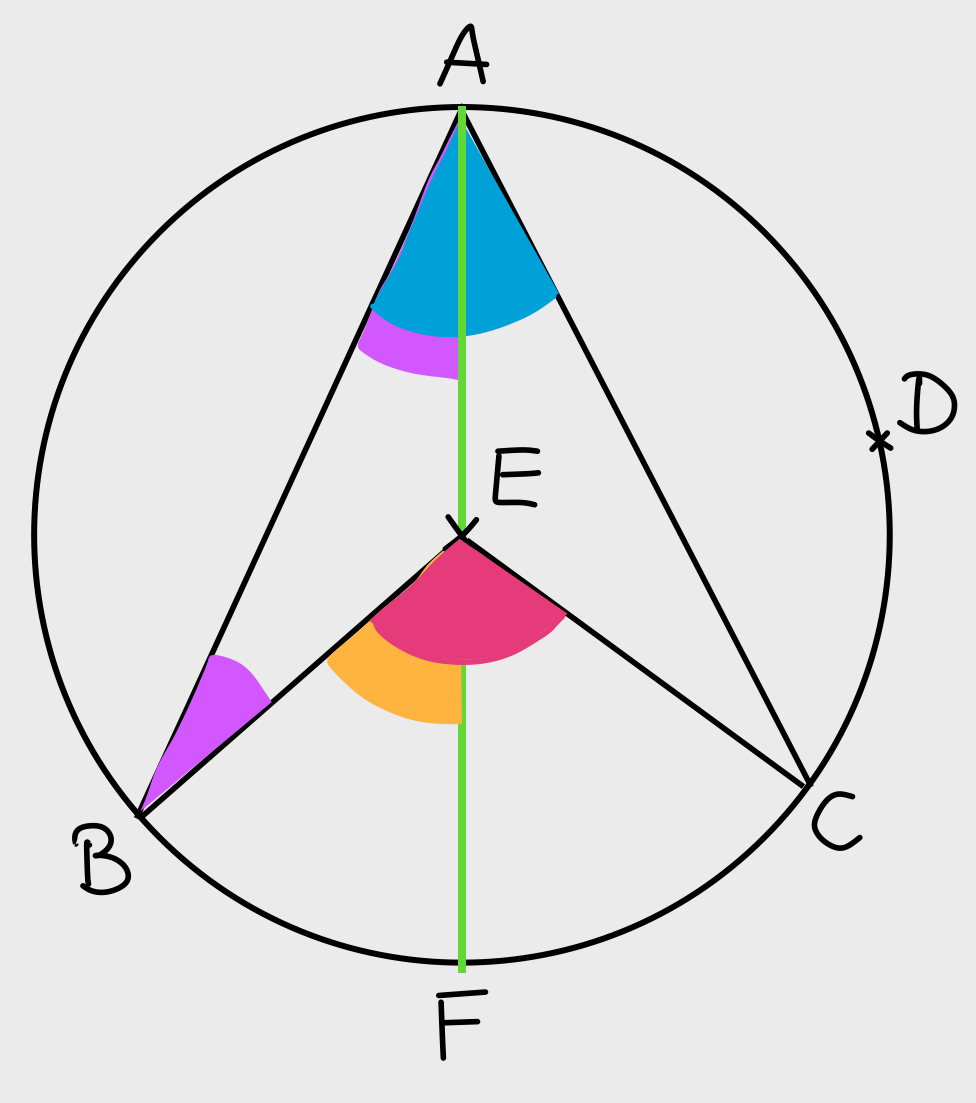 „Aus den gleichen Gründen ist der Winkel FEC gleich dem doppelten EAC und ist BEC gleich dem doppelten BAC“
„Wird nun der Winkel BDC am Punkt D der Kreislinie angelegt und DE bis G verlängert, dann können wir ebenso zeigen, dass der Winkel GEC gleich dem doppelten GDC ist“
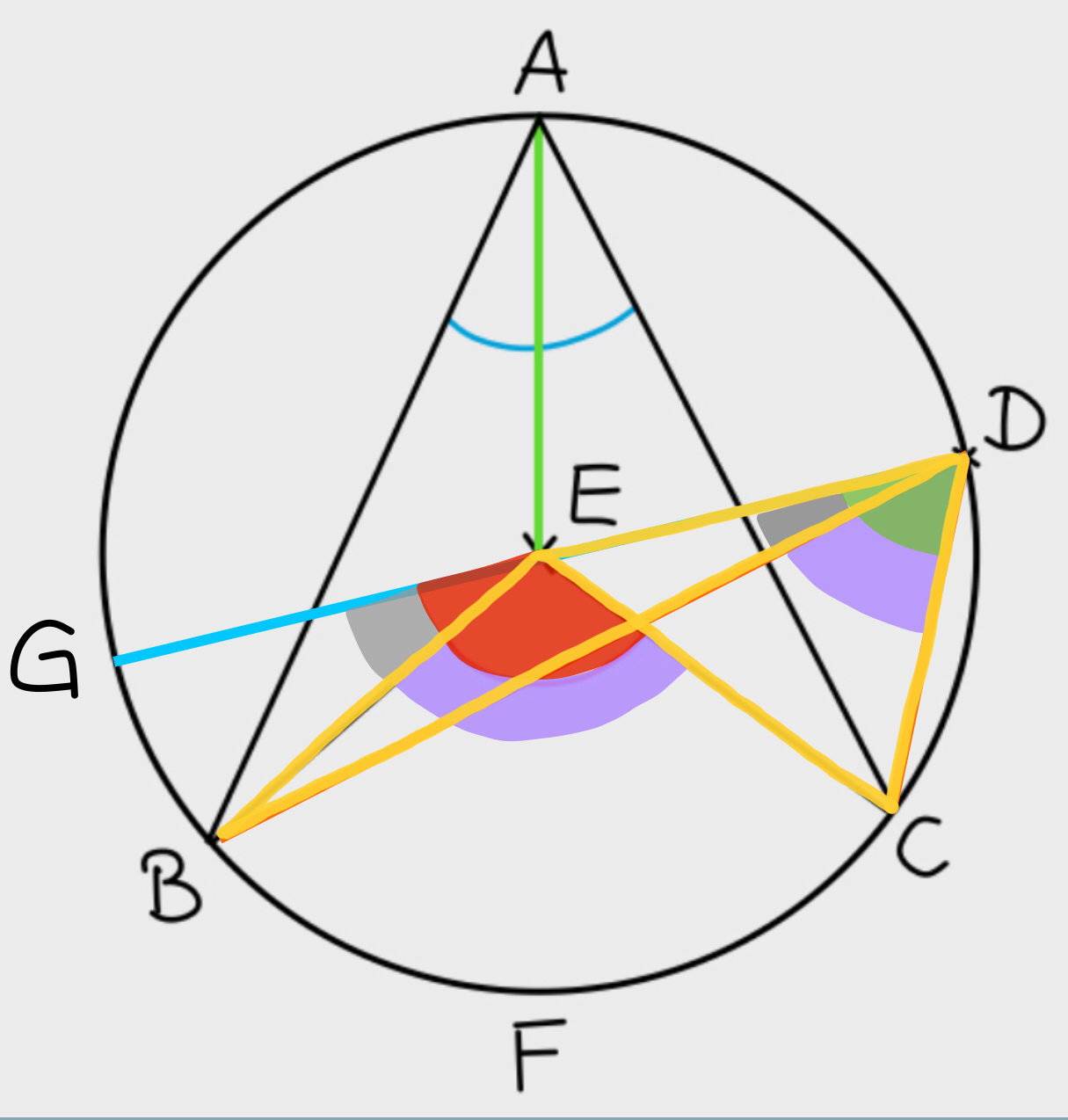 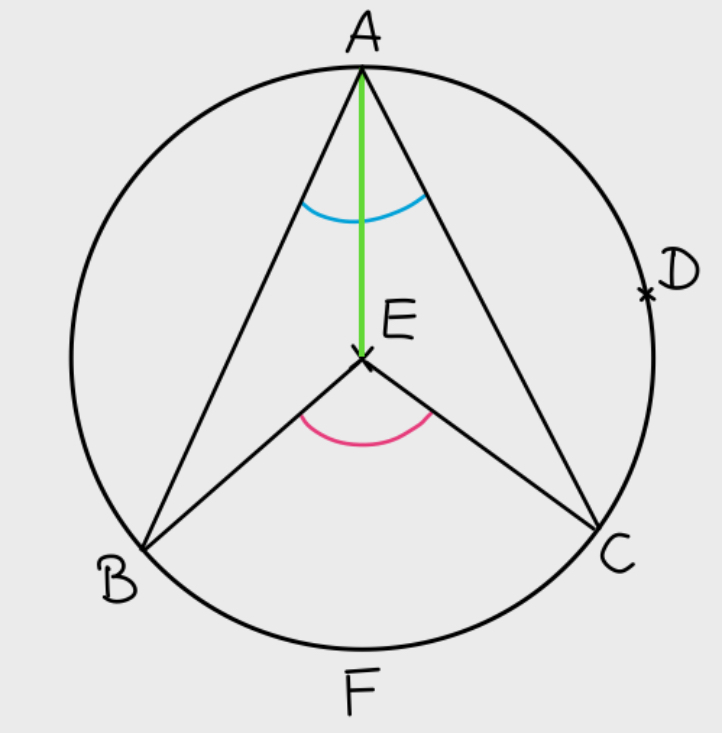 „... da der Winkel GEB gleich dem doppelten GDB und damit ist BEC gleich dem doppelten BDC“
„Deshalb ist der Winkel im Mittelpunkt über einem Kreisbogen gleich dem doppelten Winkel in einem Punkt auf der Kreislinie, was zu zeigen war“
29
Heute
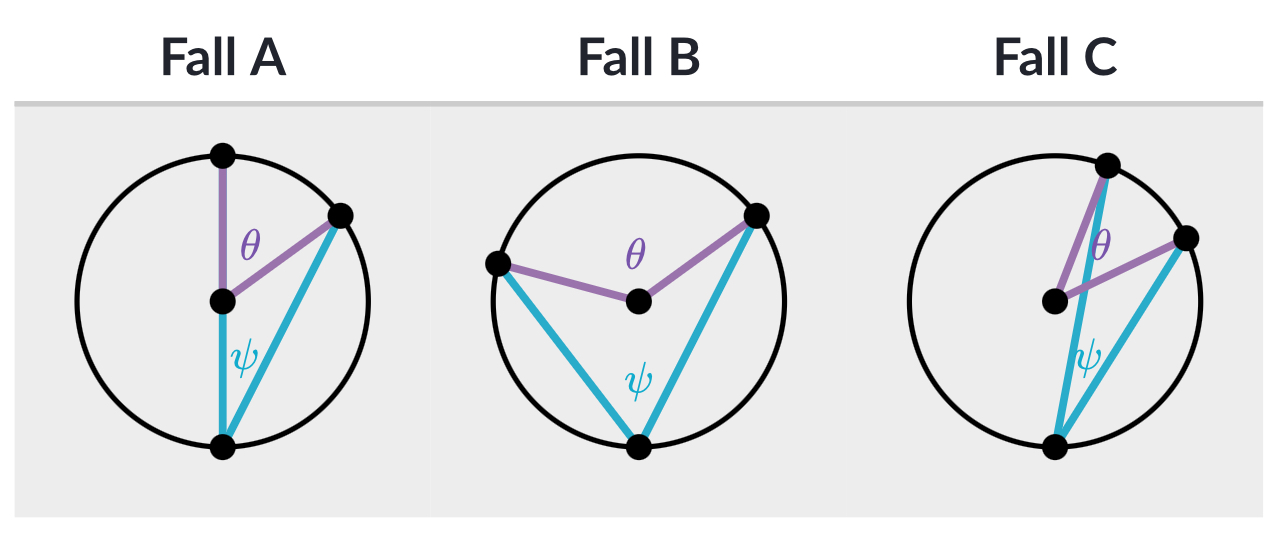 Zunächst Fallunterscheidung:
Fall A: Der Durchmesser verläuft entlang einer Halbgeraden des Kreiswinkels psi
Fall B: Der Durchmesser befindet sich zwischen den Halbgeraden des Kreis-
            winkels psi
Fall C: Der Durchmesser ist außerhalb der Halbgeraden des Kreiswinkel psi
30
Fall A: Der Durchmesser verläuft entlang einer Halbgeraden des Kreiswinkels psi
Schritt 1: Finde das gleichschenklige Dreieck
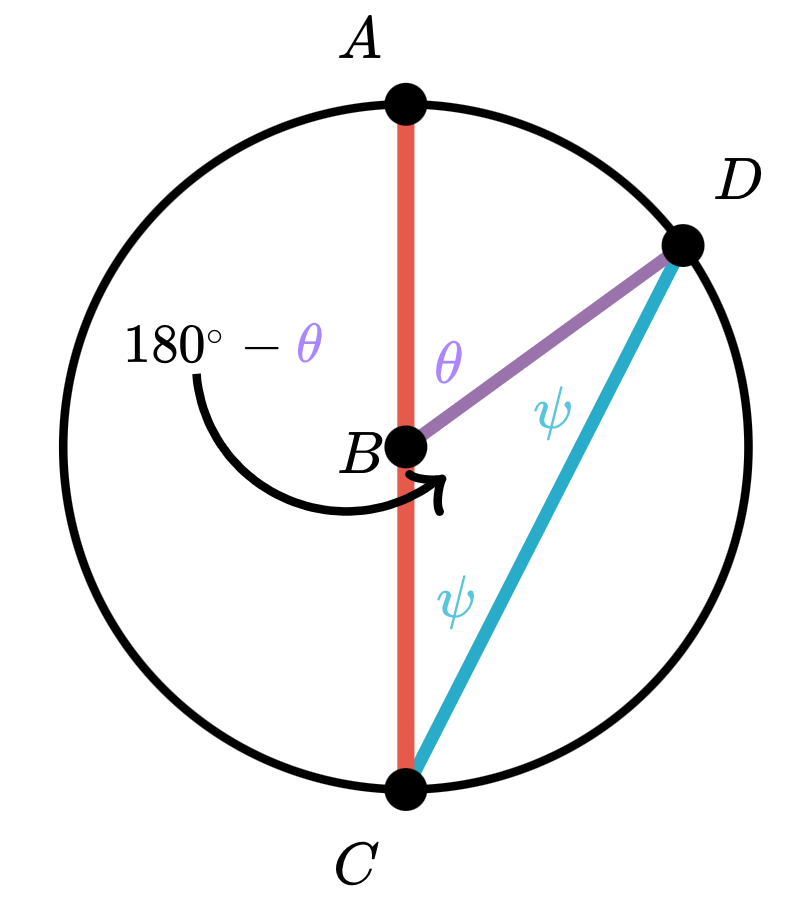 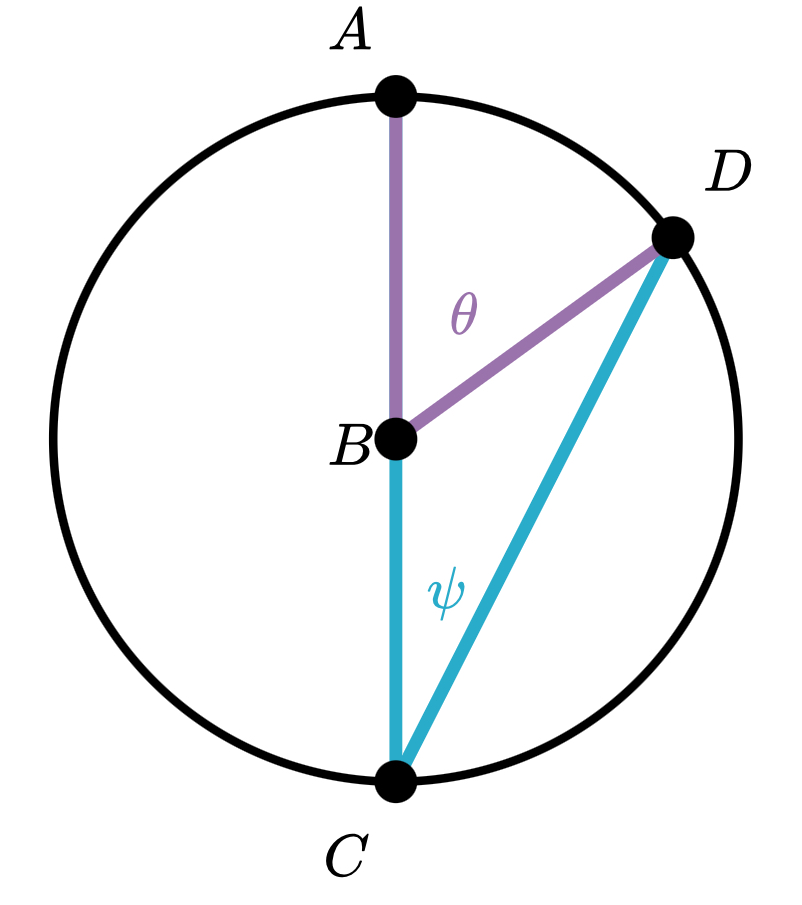 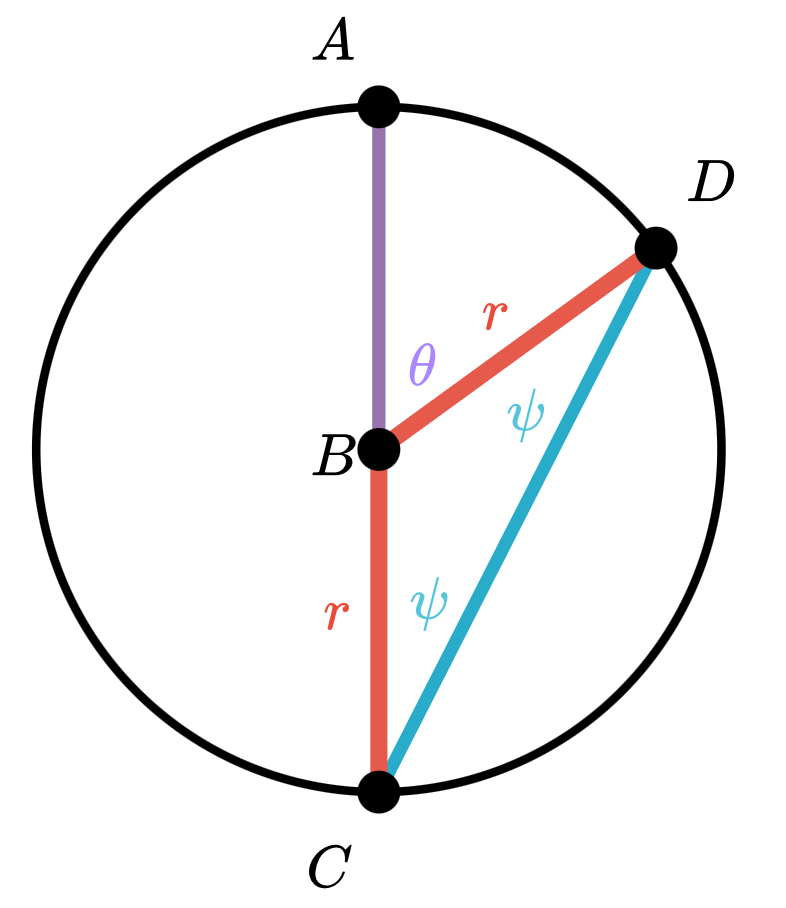 BC und BD sind beides Radien 
—> haben die selbe Länge
—> Dreieck CBD ist gleichschenklig
—> Basiswinkel BCD und BDC sind kongruent
Schritt 2: Finde den gestreckten Winkel
Der Winkel ABC ist ein gestreckter Winkel
—> teta + Winkel DBC = 180°
<->            Winkel DBC = 180° - teta
Schritt 3: Gleichung aufstellen und nach psi lösen
Innenwinkel vom Dreieck CBD: psi, psi und (180° - teta)
Innenwinkelsumme im Dreieck ist 180°
—> psi + psi + (180° - teta) = 180°
<->       2*psi + 180° - teta  = 180°
<->       2*psi = teta
31
Fall B: 
Der Durchmesser befindet sich zwischen den Halbgeraden des Kreiswinkels psi
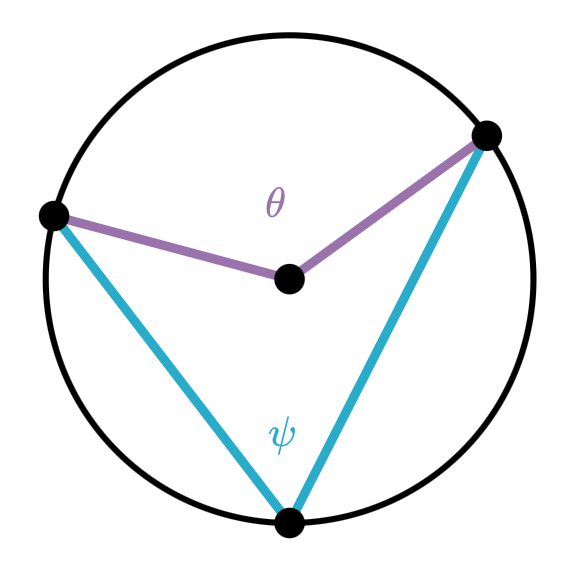 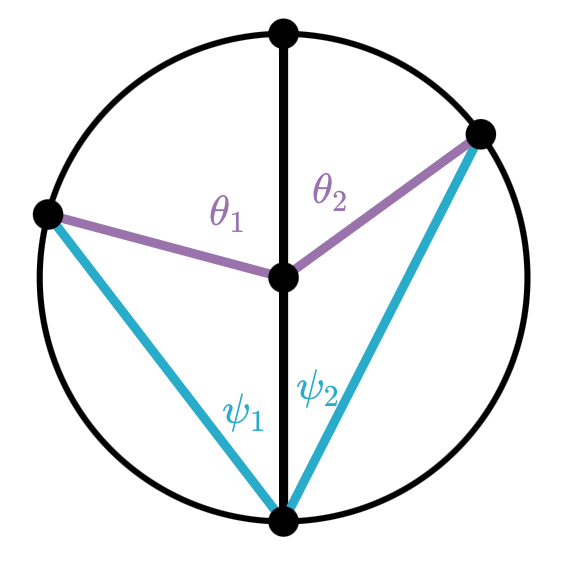 Schritt 1: Durchmesser einzeichnen
Liefert: psi1 und psi2, sowie teta1 und teta2
Schritt 2: Gleichung aufstellen
Es liegt nun die Gleiche Situation wie in Fall 1 vor
—>  (1) teta1 = 2*psi1   und   (2) teta2 = 2*psi2
—>  (1) + (2): teta1  + teta2 =  2*psi1 + 2*psi2
                     <->  teta = 2*psi
32
Fall C: Der Durchmesser ist außerhalb der Halbgeraden des Kreiswinkels
Schritt 1: Durchmesser einzeichnen
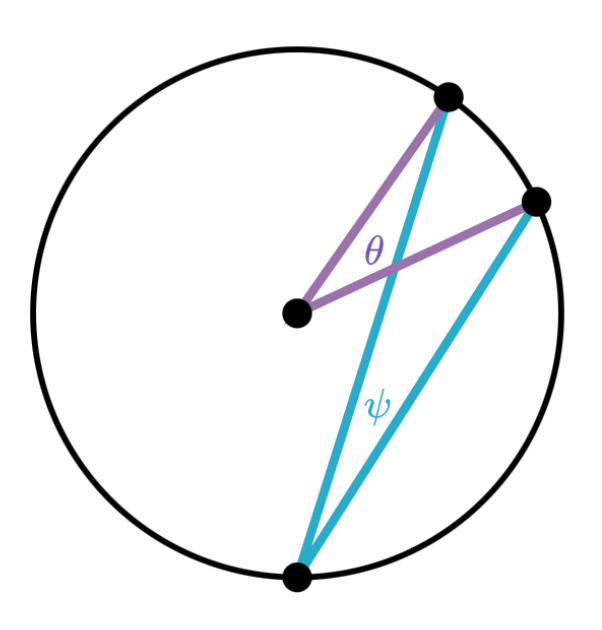 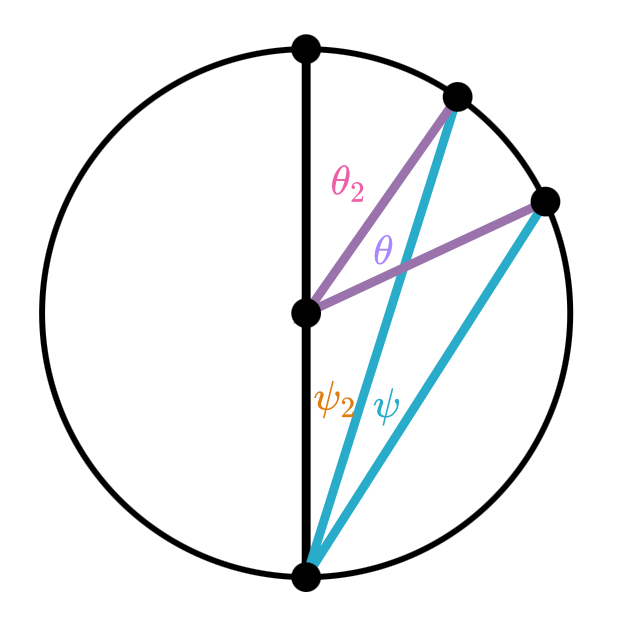 Liefert zwei neue Winkel: teta2 und psi2
Schritt 2: Gleichungen aufstellen
Es liegt nun die Gleiche Situation wie in Fall 1 vor
—> (1) teta2 = 2*psi2  und  
    (2) teta2 + teta = 2(psi2 + psi)
(2) teta2 + teta = 2(psi2 + psi)  | (1) teta2 = 2*psi2  
 <-> 2*psi2 + teta = 2*psi2 + 2*psi
 <-> teta = 2*psi
33
Vergleich
Im Grunde ähneln sich dich Beweise 
Euklid: 
etwas schwerer zugänglich, da rein sprachlich argumentiert wird; verschachtelte Sätze
manchmal nicht ganz ersichtlich, was gemeint ist, z.B:
„Da am Dreieck EAB der äußere Winkel gleich den beiden inneren 
ggü. liegenden Winkeln zusammen ist, ist der Winkel BEF gleich 
den Winkeln EAB und EBA zusammen“
3. Fall wird nicht betrachtet
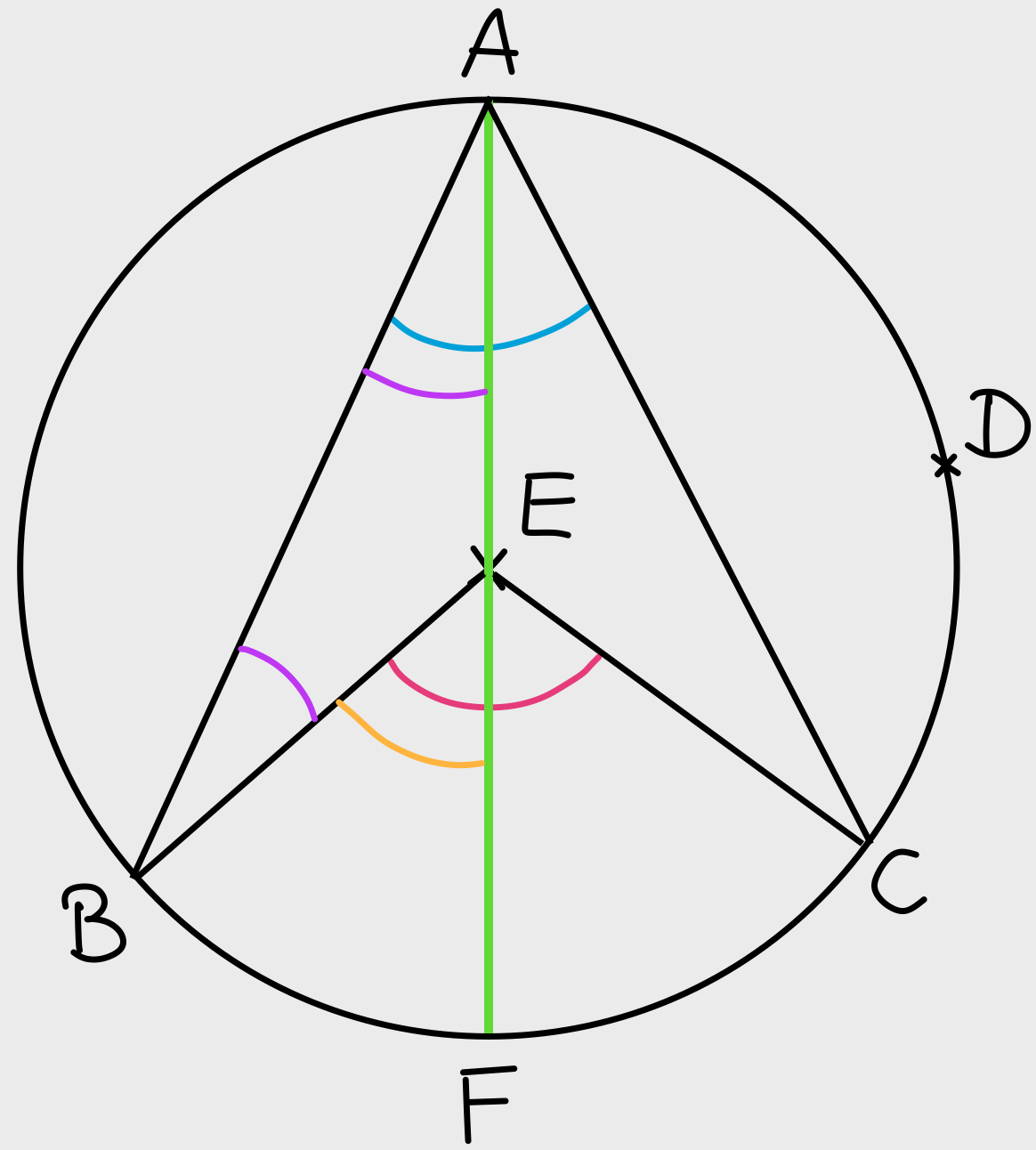 Heutiger Beweis:
auf den ersten Blick geordneter“, strukturierter (Fallunterscheidung)
leichter zugänglich, da formal-algebraische Argumentation 
klare Formulierung
eleganter
34
Kritik
Beweise berufen sich oft auf axiomatische Begriffe, die ursprünglich nicht in seiner Liste der Axiome enthalten waren
Bsp: verwendet in der 1. Konstruktion von Buch 1 folgende Prämisse: zwei Kreise mit Zentren im Abstand ihres Radius schneiden sich in 2 Punkten 
     —> wurde zuvor weder bewiesen noch postuliert

bezogen auf Buch III:
Buch II zeigt wie man zu jeder gradlinig begrenzten, ebenen Figur ein flächengleiches Quadrat erzeigen kann
entsprechender Satz für Kreise fehlt im Buch III
aber: Euklid konnte dies auf der Grundlage seiner Axiome nicht beweisen

—> dennoch:  für die damalige Zeit sind die Elemente ein herausragendes Werk, 
                        das die Mathematik maßgeblich geprägt hat
35
Quellen:
David E. Joyce. Euclid‘s Elements. Verfügbar unter: Universityhttps://mathcs.clarku.edu/~djoyce/java/elements/bookIII/bookIII.html [Zugriff am: 22.10.2020]
Khan Academy. (2020). Beweis des Kreiswinkelsatzes. Verfügbar unter: https://de.khanacademy.org/math/geometry/hs-geo-circles/hs-geo-inscribed-angles/a/inscribed-and-central-angles-proof [Zugriff am: 24.10.2020]
Dr. phil. Rudolf Haller. (2010). Euklid: Elemente Stoicheia. Verfügbar unter: http://opera-platonis.de/euklid/ [Zugriff am: 22.10.2020]
Wikipedia. (2020). In: Wikipedia, Euklid. Verfügbar unter: https://de.wikipedia.org/wiki/Euklid [Zugriff am: 22.10.2020]
Wikipedia. (2020). In: Wikipedia, Elemente (Euklid). Verfügbar unter: https://de.wikipedia.org/wiki/Elemente_(Euklid) [Zugriff am: 22.10.2020]
Norbert Froese. (2019). Euklid und die Elemente. Die Entdeckung der axiomatischen Methode durch Euklid. Verfügbar unter: https://www.antike-griechische.de/Euklid.pdf  [Zugriff am: 24.10.2020]
Oliver Byrne. (2010). The First Six Books of the Elements of Euclid. Verfügbar unter: https://publicdomainreview.org/collection/the-first-six-books-of-the-elements-of-euclid-1847 [Zugriff am 01.11.2020]
36